Efecto de residuos de papel (celulosa y lodo), sobre la producción de Rye grass var. Boxer en La Hacienda El Prado

 Núñez Villacís, Adriana Mercedes
Departamento de Ciencias de la Vida y de la Agricultura
Carrera De Ingeniería Agropecuaria
Msc. Racines Cuesta, Adriana Verónica
13 de junio del 2020
ANTECEDENTES
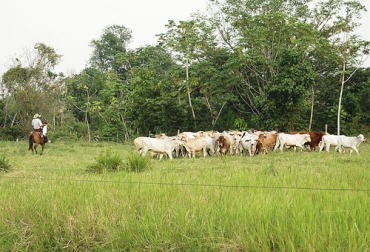 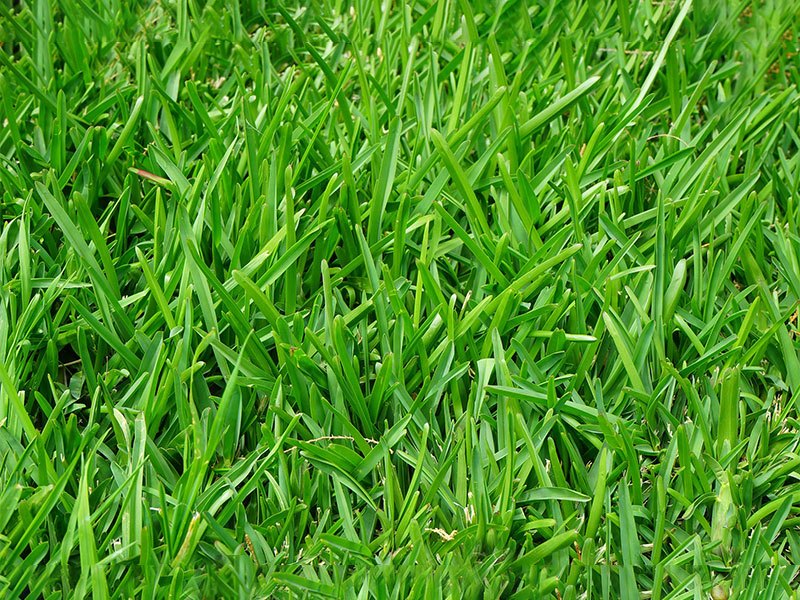 Rye grass
Uso de tierra
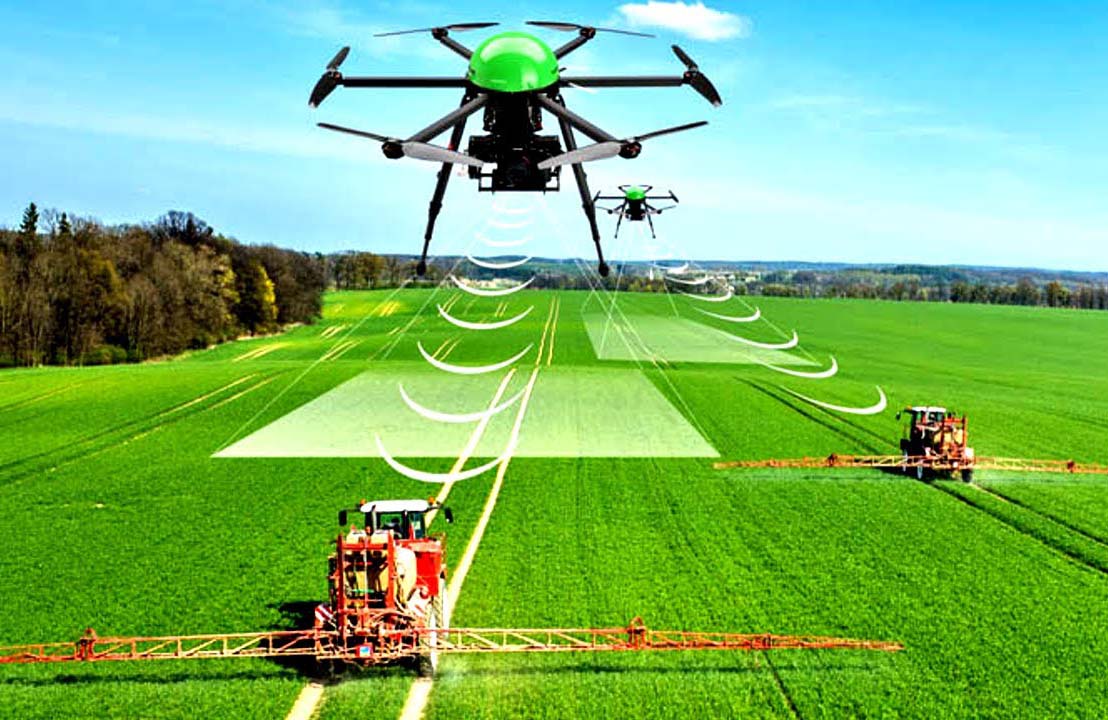 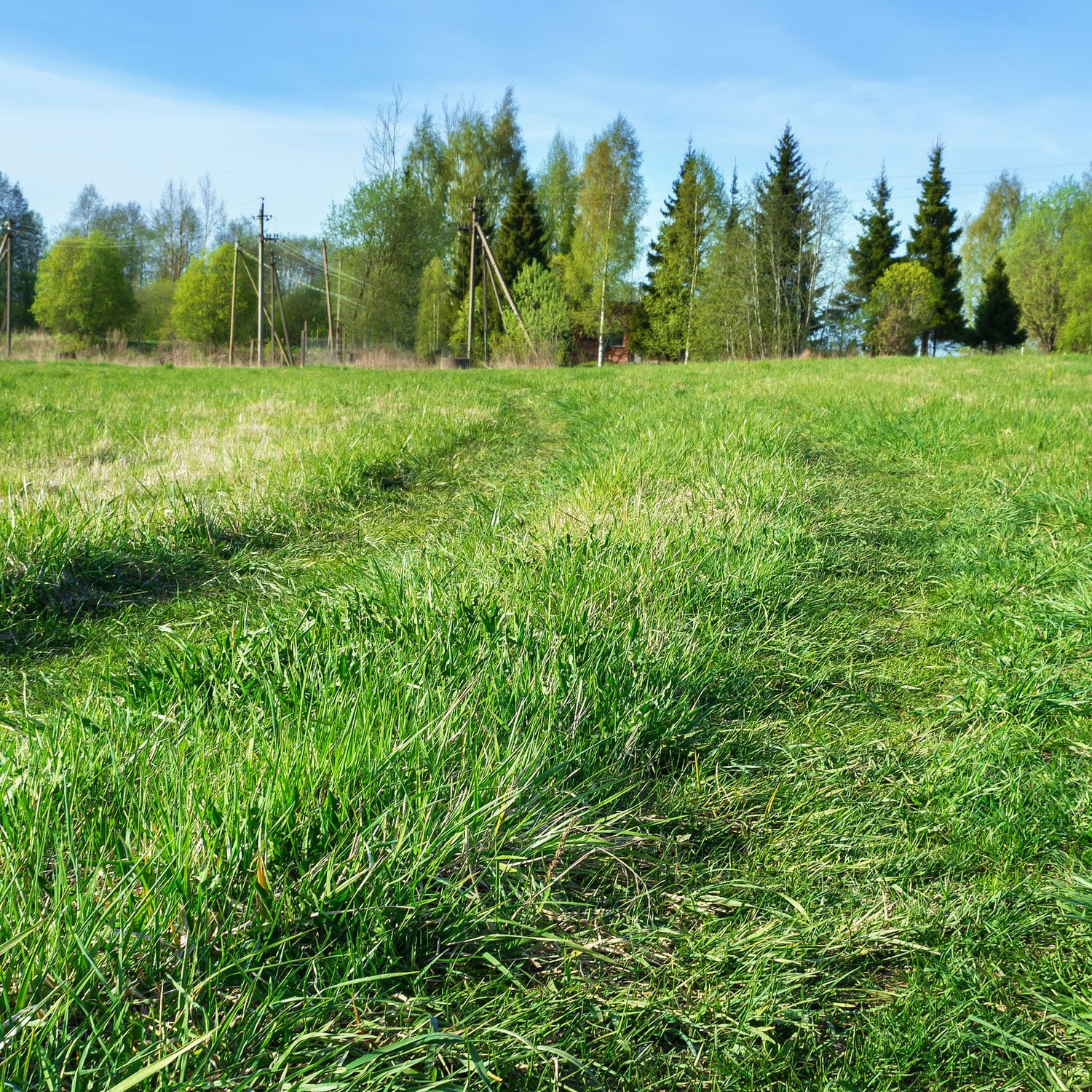 Tecnología
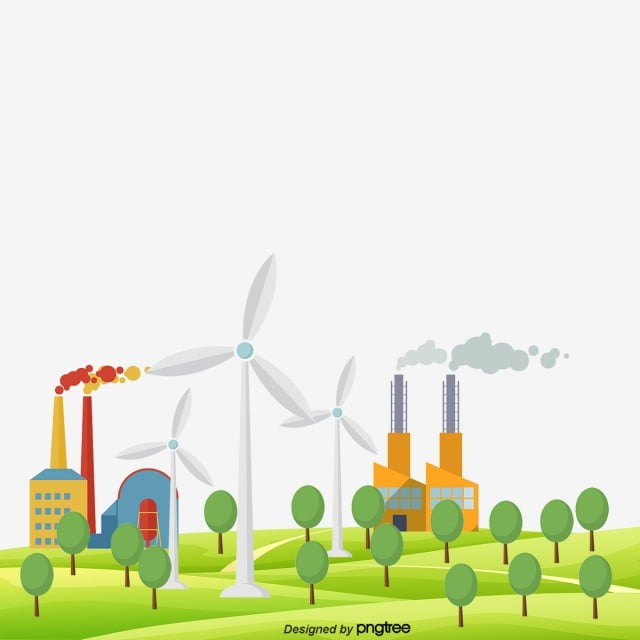 Reutilización de desechos
63.906 hectáreas con pastos cultivados
Crecimiento en la demanda de productos orgánicos, Desgaste de suelos.
1.5 a 2.5%
Restitución de M.O.
77.127 ha = Pastos perennes
73.889 ha = con pastos endémicos
(Tchonbanoglous & Theisen, 2006)
[Speaker Notes: Que permiten mantener de forma prolongada la biodiversidad de la zona. Sin embargo las .]
PROBLEMA
- Fertilización química
                          - Monocultivos
	           - Acumulación de desechos
La producción en Ecuador
Tipo de manejo
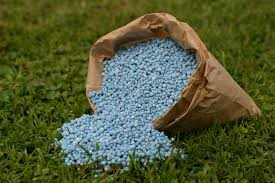 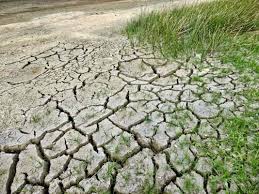 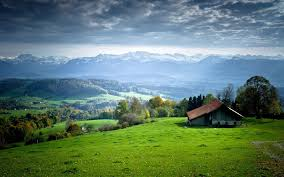 Causas
Suelos pobres o no aprovechados correctamente
Producción Lechera
Pérdida de suelo, nutrientes y materiales
Efectos
[Speaker Notes: En este entorno el presente estudio da a conocer caracteres funcionales de especies arboreas que permiten]
REVISIÓN DE LITERATURA
Variedades cada vez más productivas
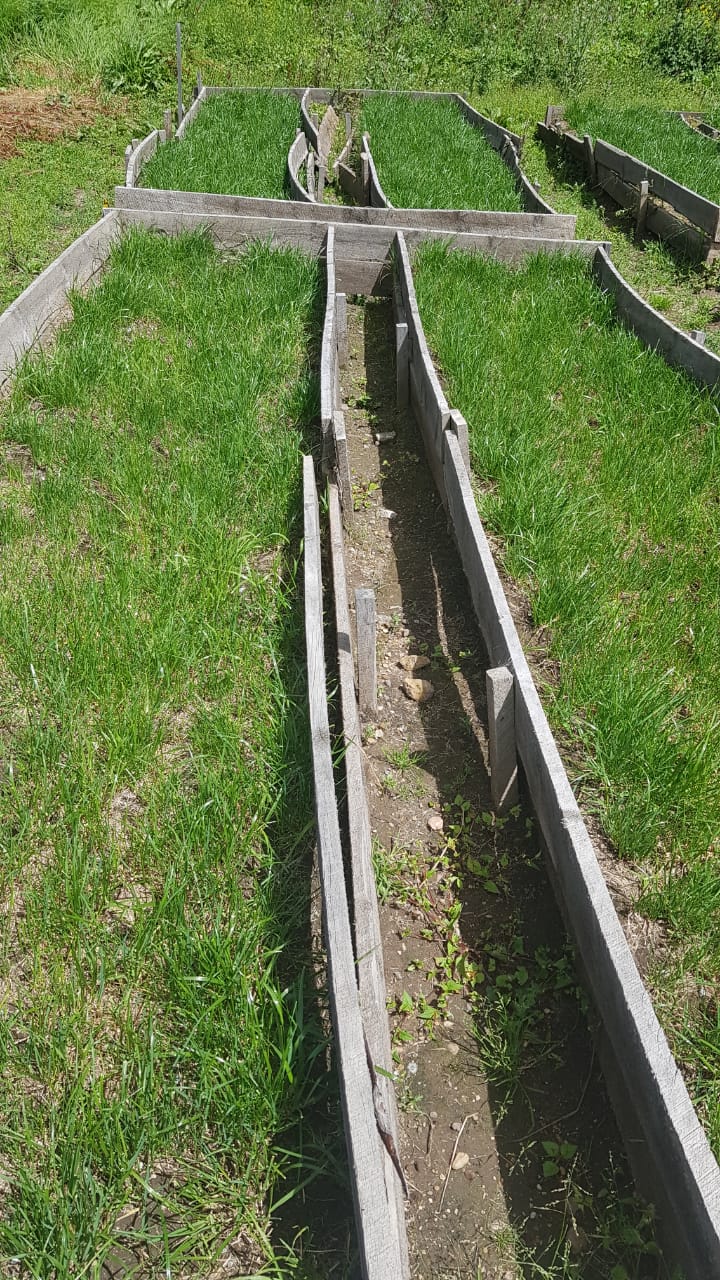 Pasto evaluado
Entregar al agricultor alternativas ecológicas e información sobre el manejo.
Rye grass (Lollium multiflorum) Var. Boxer
Bajos costos por cuidado y regeneración de los suelos
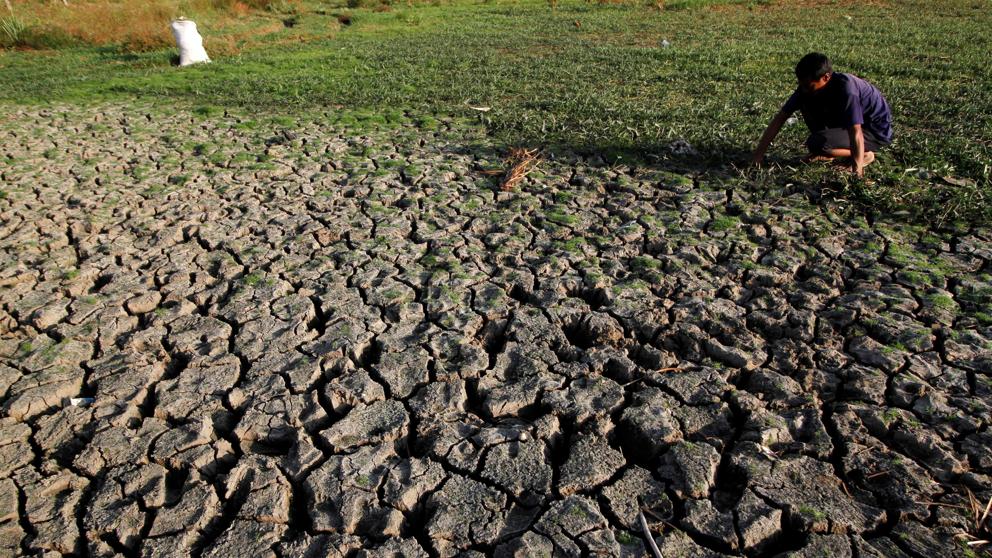 (Arbito, 2011).
REVISIÓN DE LITERATURA
Rye grass
Entregar la mejor opción para la reutilización de residuos industriales.
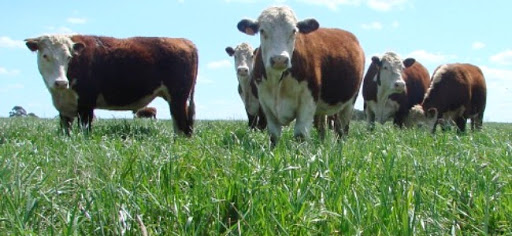 -En la variedad Bóxer alcanza producciones de  entre 5 y 12 toneladas/ha.
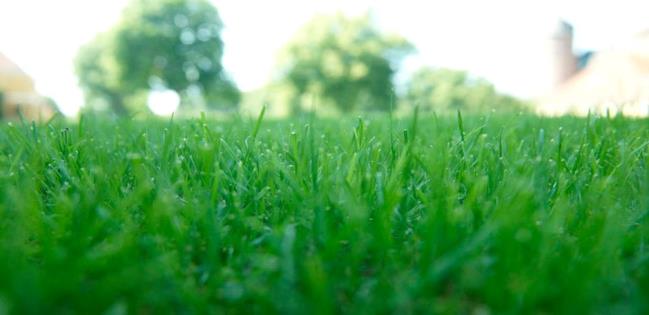 (Cardona, 2012)..
OBJETIVO PRINCIPAL
Determinar el efecto de la aplicación de tres dosis de celulosa y lodo biológico de papel sobre la producción de Raigrás Var. Bóxer.
OBJETIVOS ESPECÍFICOS
Evaluar el efecto que tiene la celulosa y el lodo biológico sobre la producción y digestibilidad de materia seca de Raygrass Var. Bóxer. 
Conocer el valor nutritivo del Raygrass Var.Boxer.
Determinar el tratamiento más económico.
HIPÓTESIS
Ho: La aplicación de celulosa y lodo biológico de papel es eficiente sobre el crecimiento y desarrollo de Raigrás Bóxer.
Ha: La aplicación de celulosa y lodo biológico de papel no es eficiente sobre el crecimiento y desarrollo de Raigrás Bóxer.
METODOLOGÍA
La hda. El Prado está en el piso altitudinal montano bajo, región latitudinal templada, zonificación de vida en bosque húmedo, clasificación bioclimática húmedo- temperado. La temperatura promedio anual es de 13.89 ºC, la precipitación anual es de 1285 mm/año, y la humedad relativa promedio anual 69.03 %.
Parroquia: San Fernando
Provincia:  Pichincha
Latitud:     0°, 05', 08.18" N 
Longitud:  78º24’44’’ W
Altitud: 2748 msnm
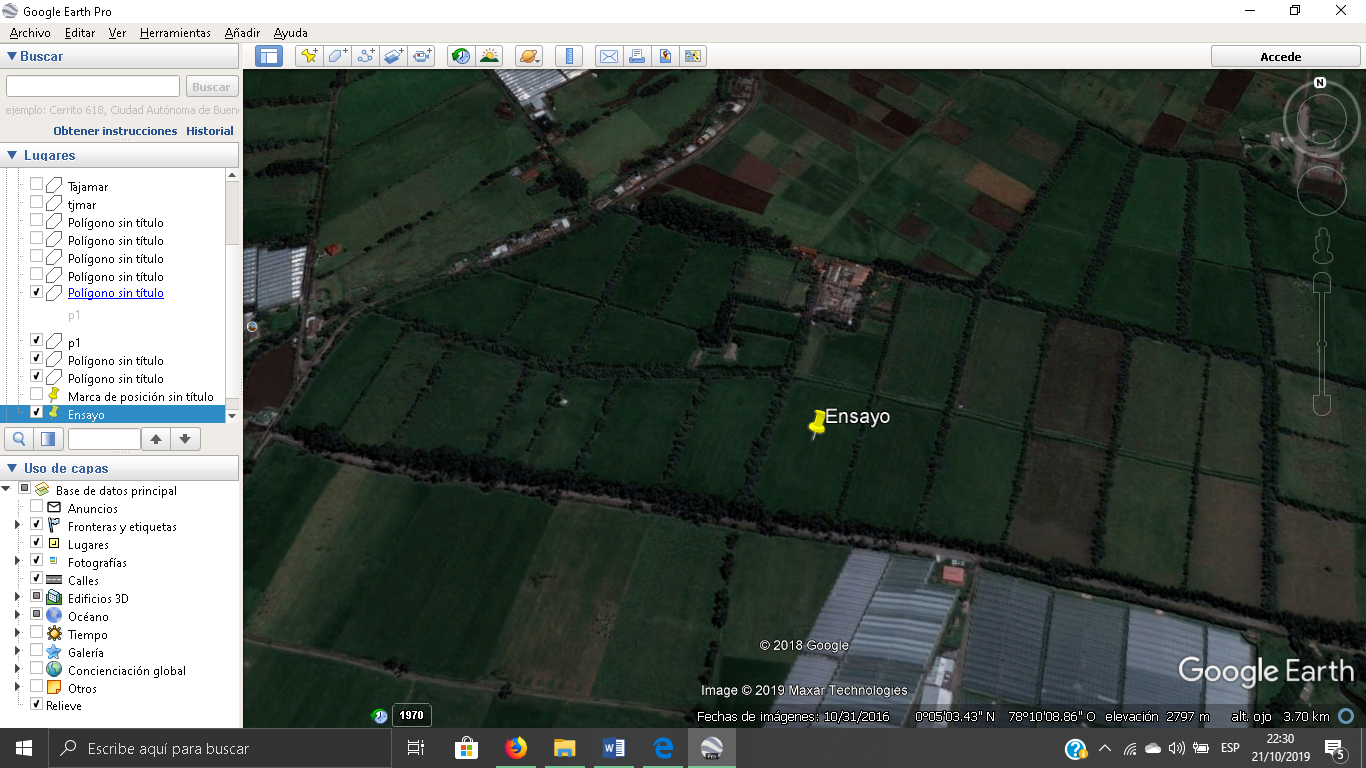 Fuente: Google earth 2019
MATERIALES
MATERIALES:
Cámara fotográfica
63 fundas de papel 
Bolsas de Nylon
Selladora
Etiquetas
Tijera de podar
Cinta métrica
libreta de campo
Papel filtro
baldes
Balanza digital
Piola
Marcador permanente 
Fuentes naturales
Semilla Rye grass perenne. 
Var. Bóxer
Celulosa de papel
MATERIALES:
Lodo de papel 
Fertilizante químico ( 18-46-0)
Digestor Kjendal
Destilador VELP
Mufla
Estufa
Plancha calentadora
Molino Thomas Scientific
Reactivos
Agua destilada
Hidróxido de sodio
Ácido Sulfúrico
Ácido Bórico
Ácido Clorhídrico 1N
Ácido Clorhídrico 1M
Pastilla de Kjendhall
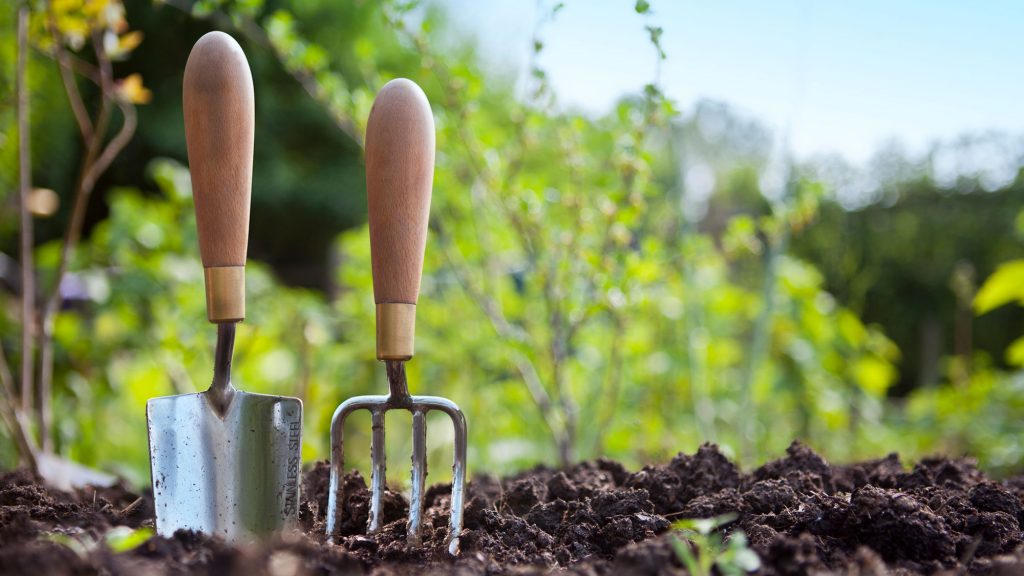 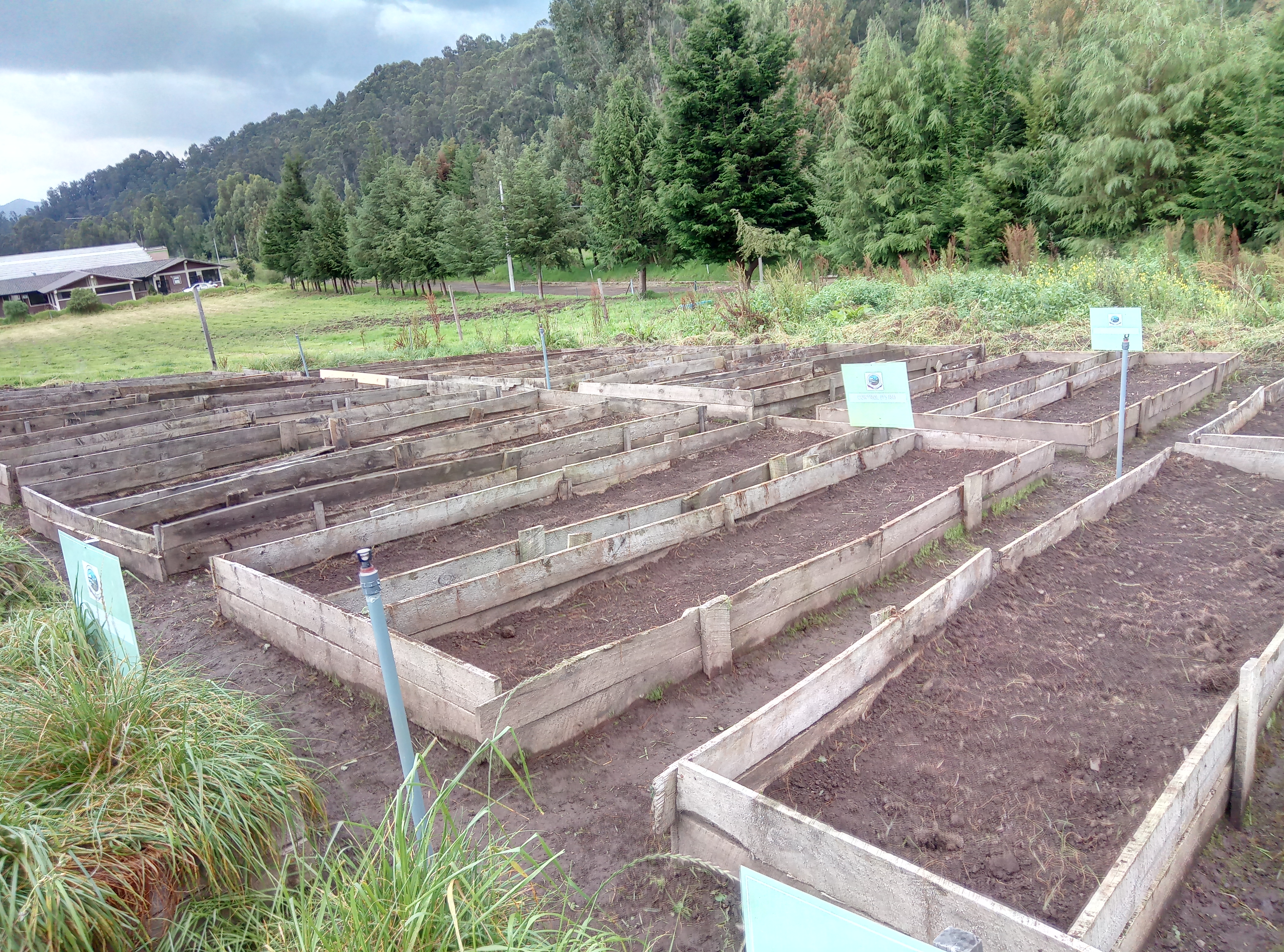 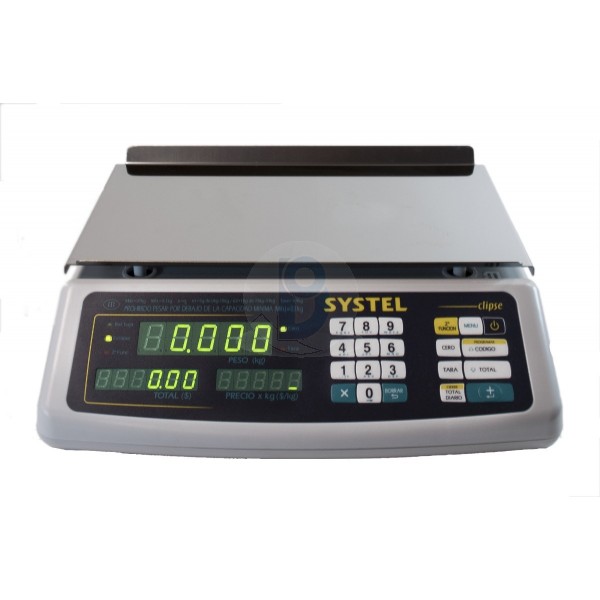 METODOLOGÍADISEÑO EXPERIMENTAL
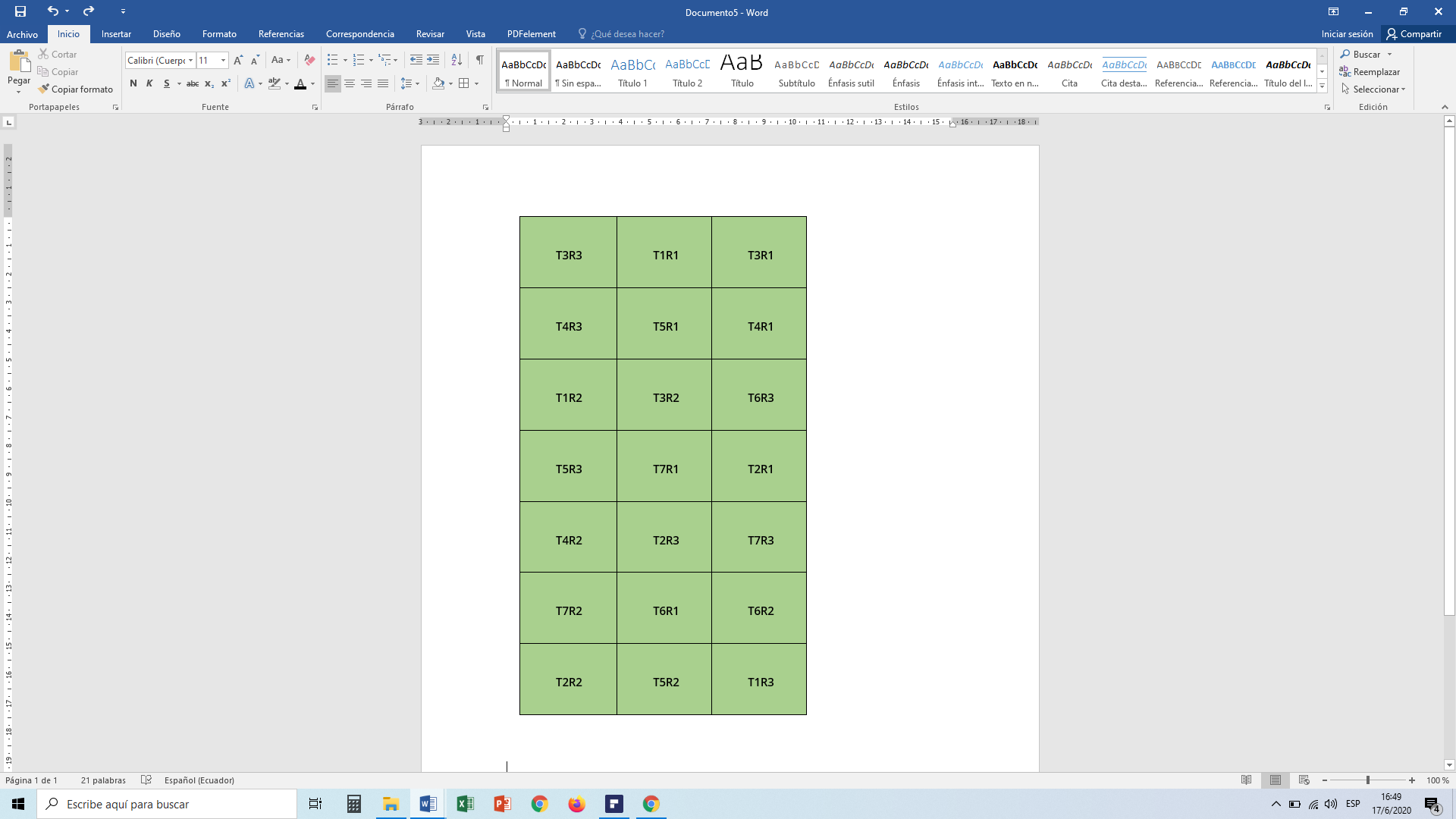 300 m2
METODOLOGÍA
Fase de campo:
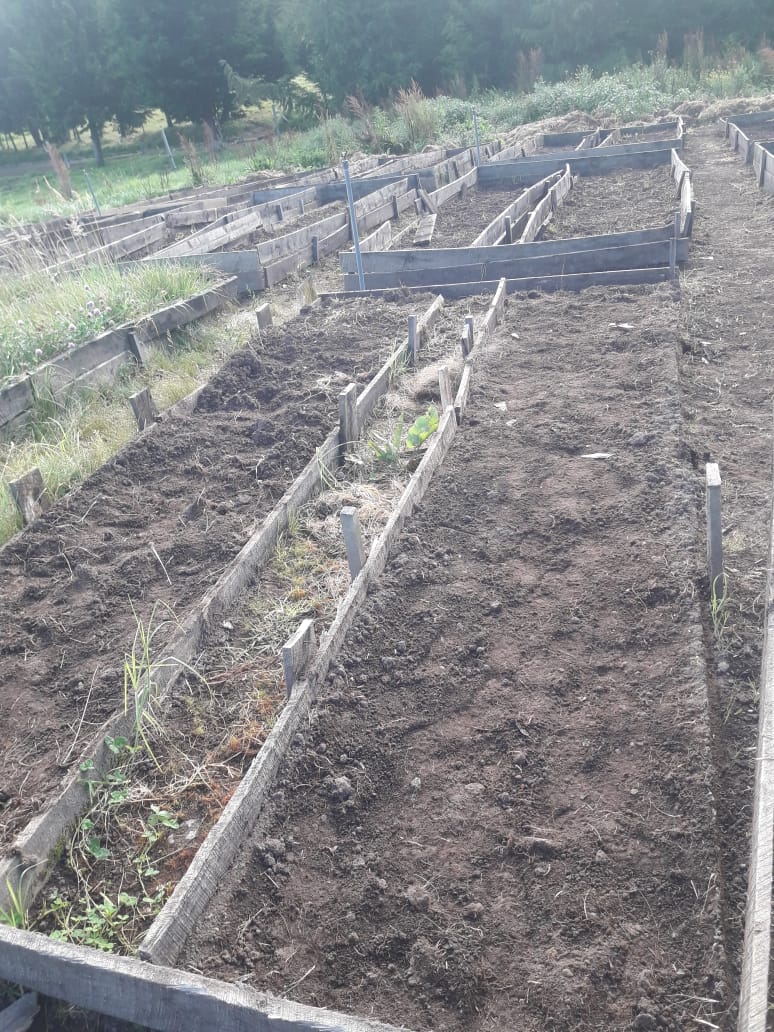 T1: Lodo biológico (2 Tn. ha-1), T2: Lodo biológico (5 Tn. ha-1), T3: Lodo biológico (7 Tn. ha-1), T4: celulosa (20 Tn. ha-1), T5: Celulosa: (40 Tn. ha-1), T6: Celulosa: (80 Tn. ha-1), T7= Tratamiento químico
PREPARACIÓN
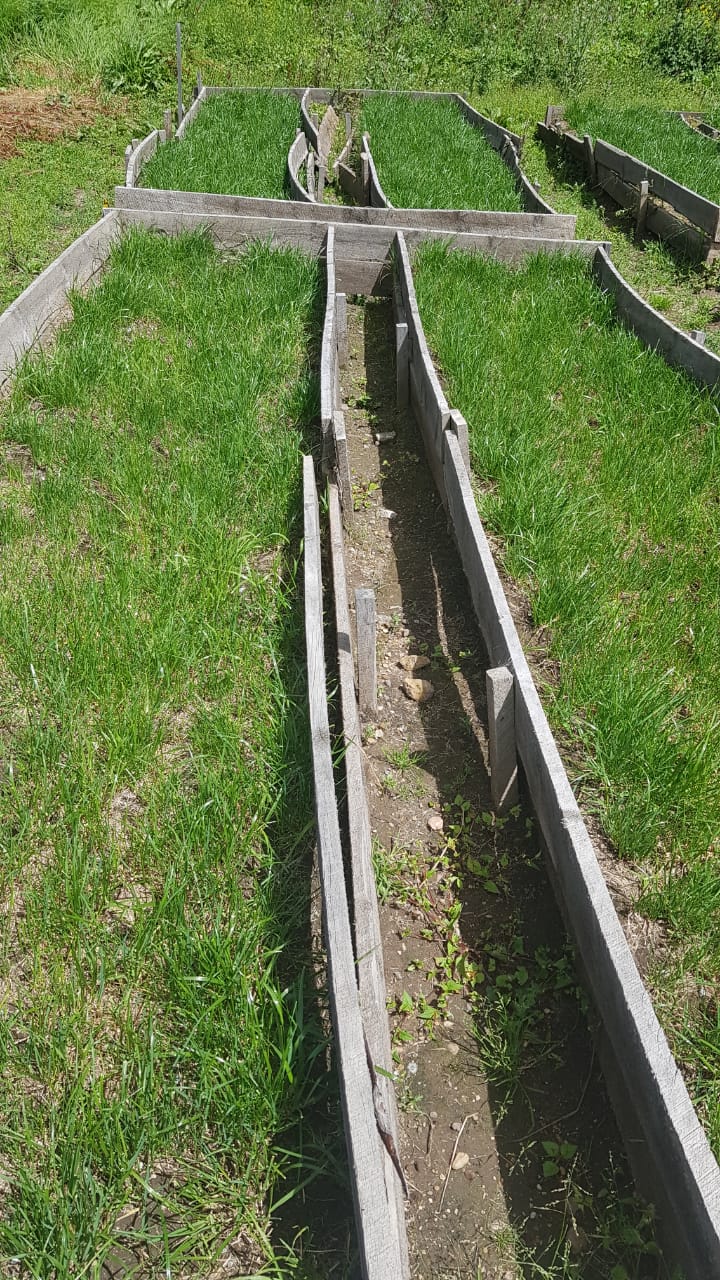 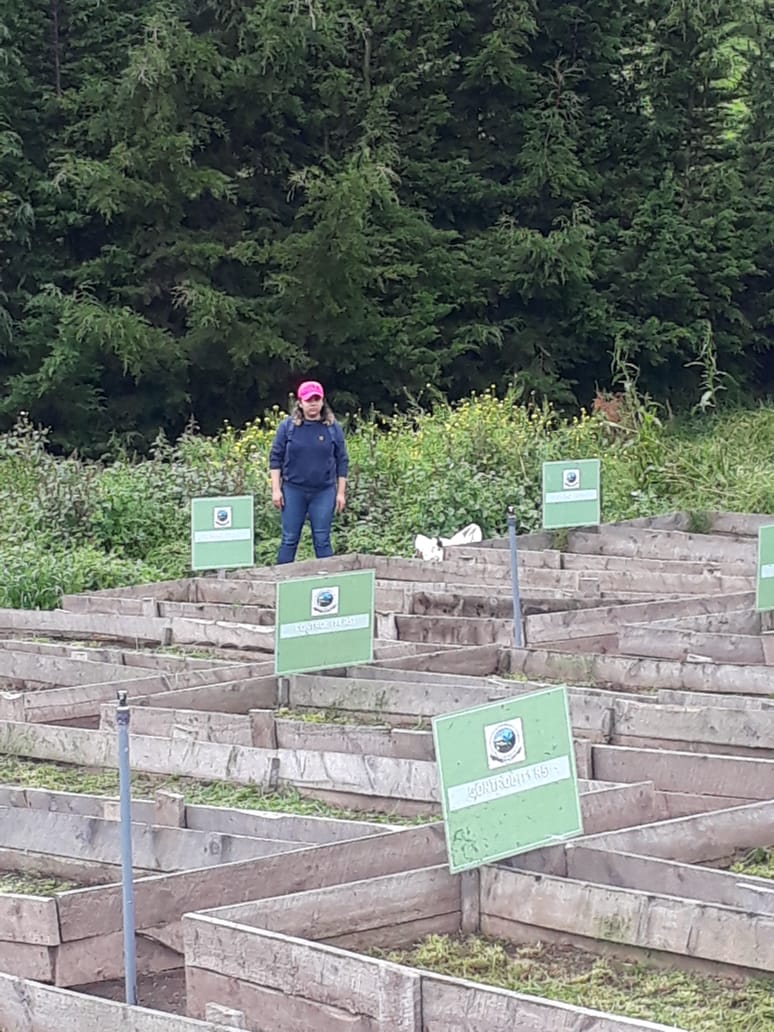 INSTALACIÓN
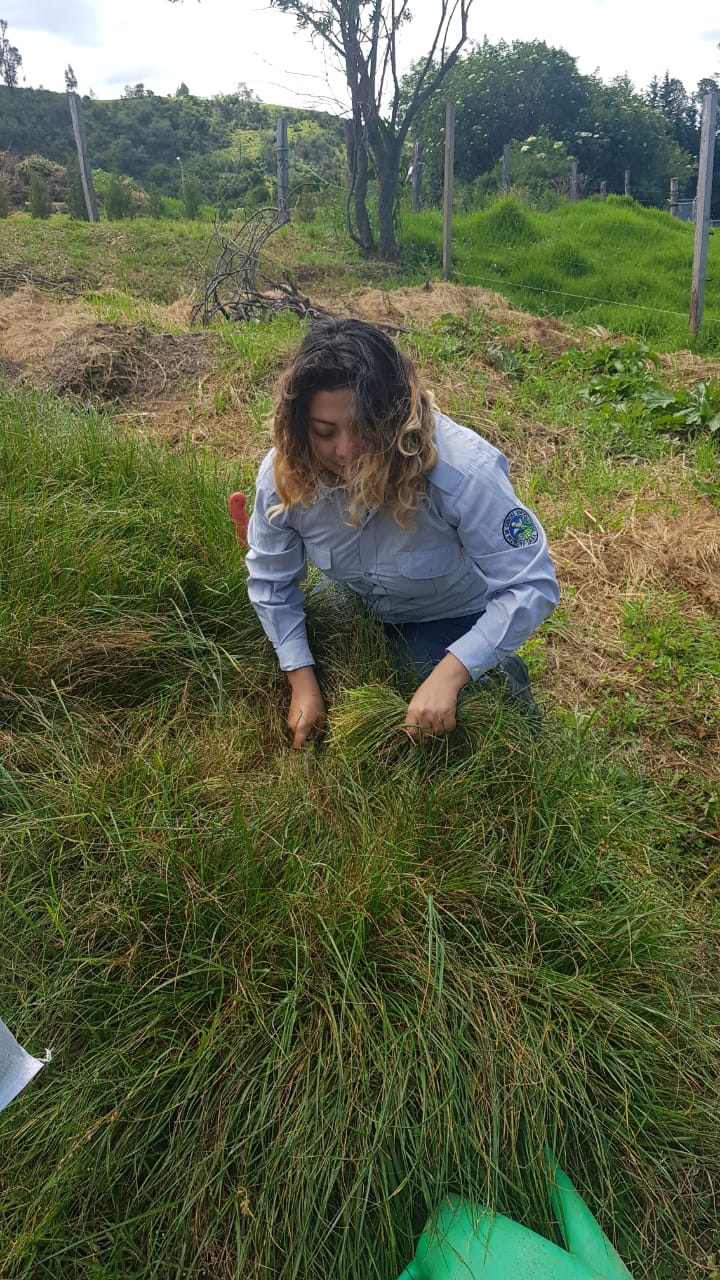 MANEJO
METODOLOGÍA
Variables medidas
Materia verde y materia seca 
Se midió la producción de materia verde  cortando 1 m² de la parte central de la parcela, se pesó en una balanza  y el valor obtenido  se relacionó con una hectárea de producción.
Intervalo de pastoreo

Se realizó cortes cada 10 días hasta que la mayoría de las plantas obtuvieron un promedio de 2,9 - 3,5 hojas de rebrotes
Análisis nutricional
El proceso para el análisis nutricional fue  descrito en la metodología Kjendal , y sirve para conocer los valores de Proteína Cruda (PC), Fibra, extracto etéreo (EE),  y cenizas.
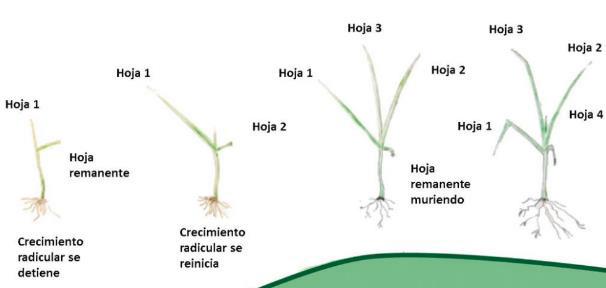 METODOLOGÍA
Variables medidas
Cobertura de la planta
fue analizada de manera visual que va en función de la  uniformidad de las plantas y la formación de macollos.
Digestibilidad in situ
Para   determinar la digestibilidad in situ se midió con la escala de vigor de rebrote.
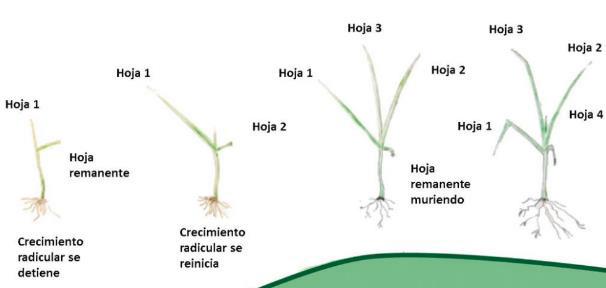 METODOLOGÍA
Fase de laboratorio.
Materia verde y materia seca
Producción primaria: Se pesó el material vegetal en el laboratorio.
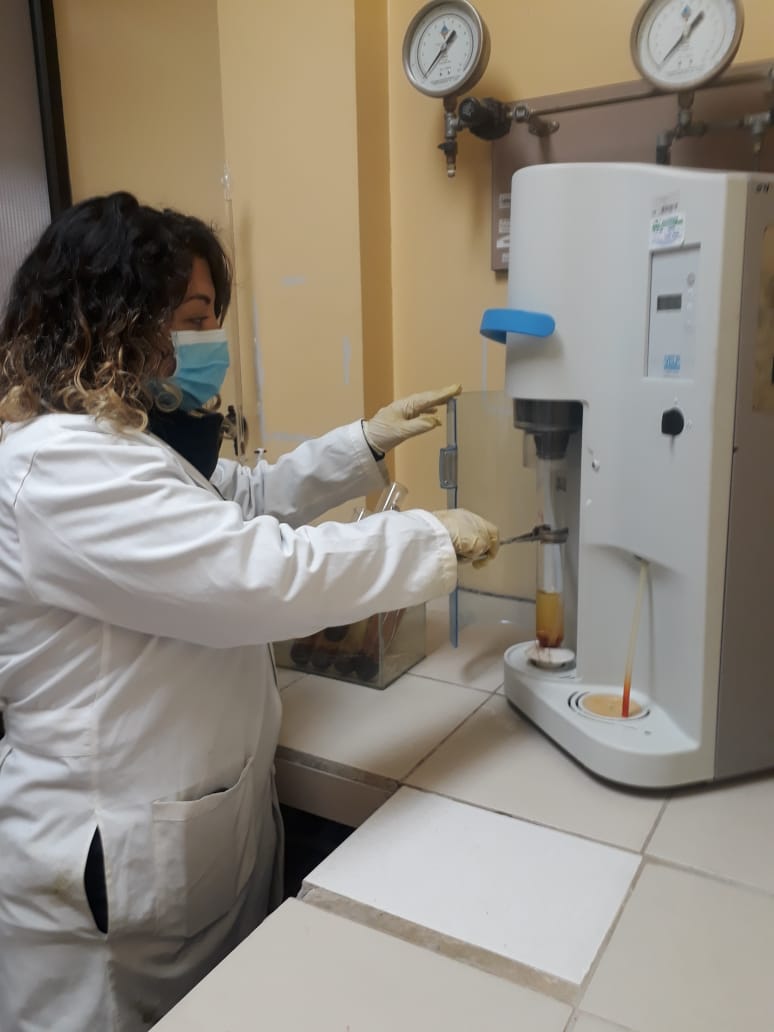 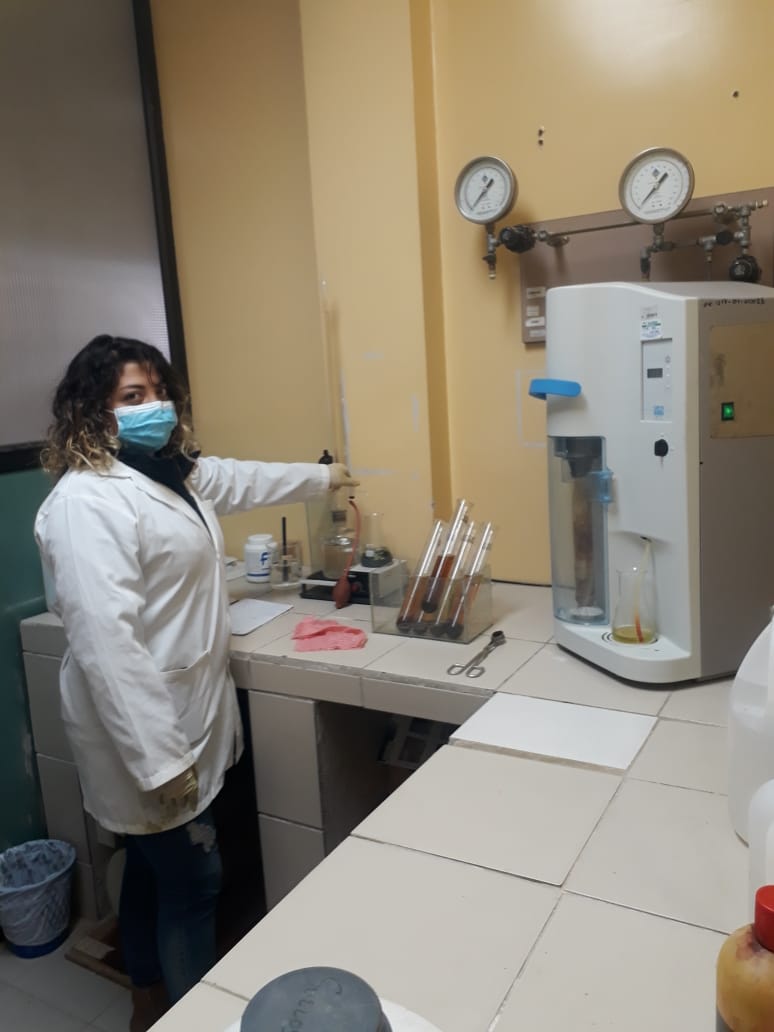 Materia seca: Se colocó en una estufa a 100°C durante 24 horas con el fin de eliminar la humedad
METODOLOGÍA
Fase de laboratorio.
Carbohidratos
Se instaló el embudo de vidrio con papel filtro para filtrar y lavar con agua destilada ( 200 ml)
Se colocó un matraz con la muestra en una placa de calentamiento hasta la ebullición durante 2 horas
Se pesaron 3g de muestra para cada uno de los tratamientos  y se adicionó 100 ml de ácido clorhídrico 1 N
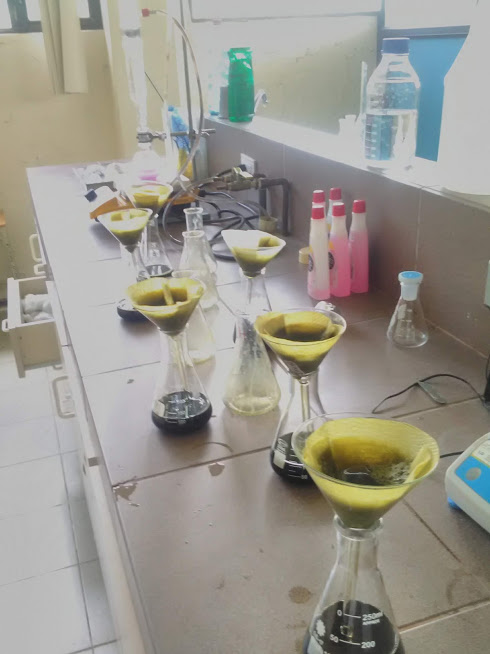 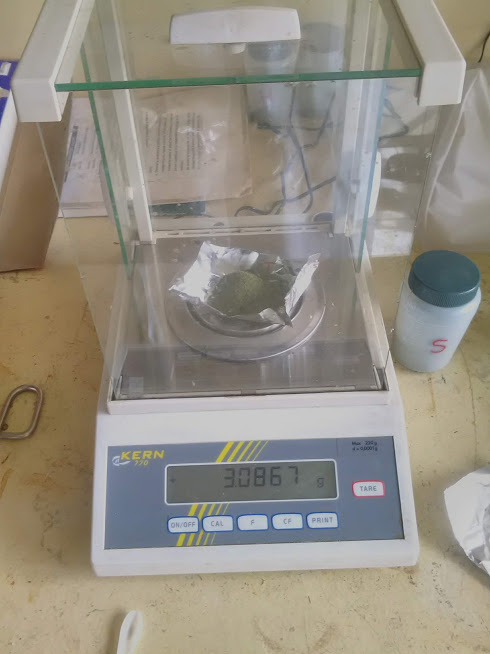 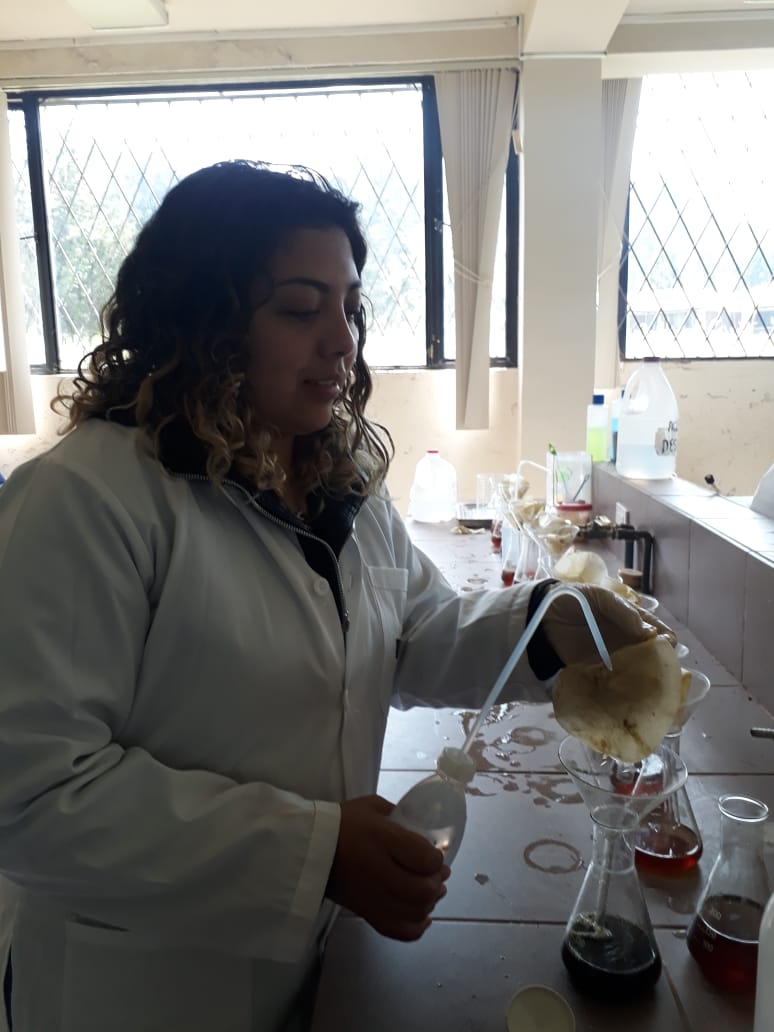 Se lavó el papel filtro que contenía la muestra con 100 ml de hidróxido de sodio 1 N en el mismo matraz
METODOLOGÍA
Fase de laboratorio.
Grasa
Luego de la última sifonada se retiró el dedal con la muestra y se procedió a la extracción de la mayor cantidad de solvente hasta que quedó únicamente grasa  para llevarla a la estufa a    80° C por 24 horas
Se dejó fluir el agua por el refrigerante y se encendió la placa de calentamiento a 250 °C
Se introdujo la muestra en un dedal de papel filtro y se colocó dentro del sifón Soxhlet y se agregó solvente hasta que caiga al balón
Se pesaron 3g de muestra para cada uno de los tratamientos  y el balón de destilación seco con 8 esferas de vidrio
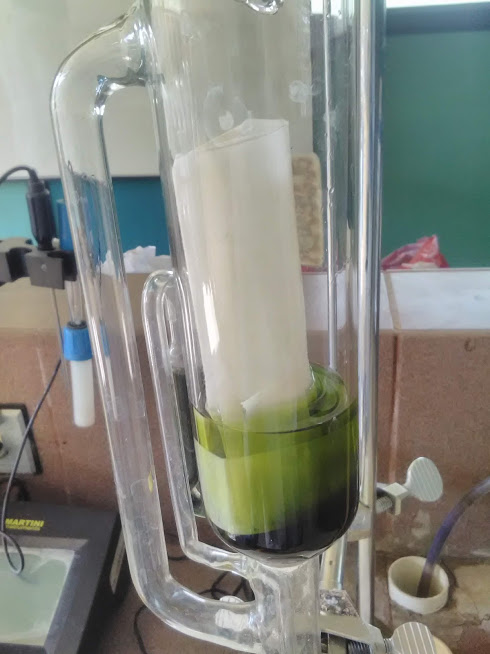 METODOLOGÍA
Fase de laboratorio.
Proteína
Se tituló con ácido clorhídrico a 0.1 N hasta que se  observó un viraje de color de verde a rosado
Se dejaron enfriar los tubos y se colocaron  75 ml de agua destilada para llevar a la unidad de destilación
Se colocaron los tubos en una manta calefactora por 15 minutos a 100 °C, 15 minutos mas a 200 °C
Se pesaron 1.5 g de muestra para cada uno de los tratamientos  y se colocaron en tubos con media tableta  Kjeldahl, agregando  15 ml de ácido sulfúrico
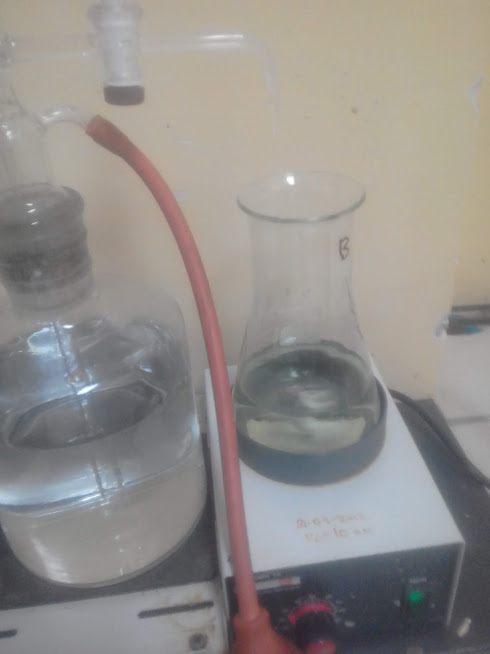 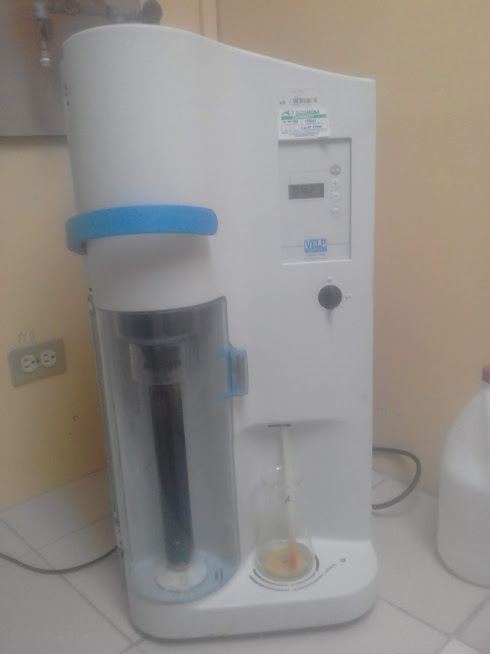 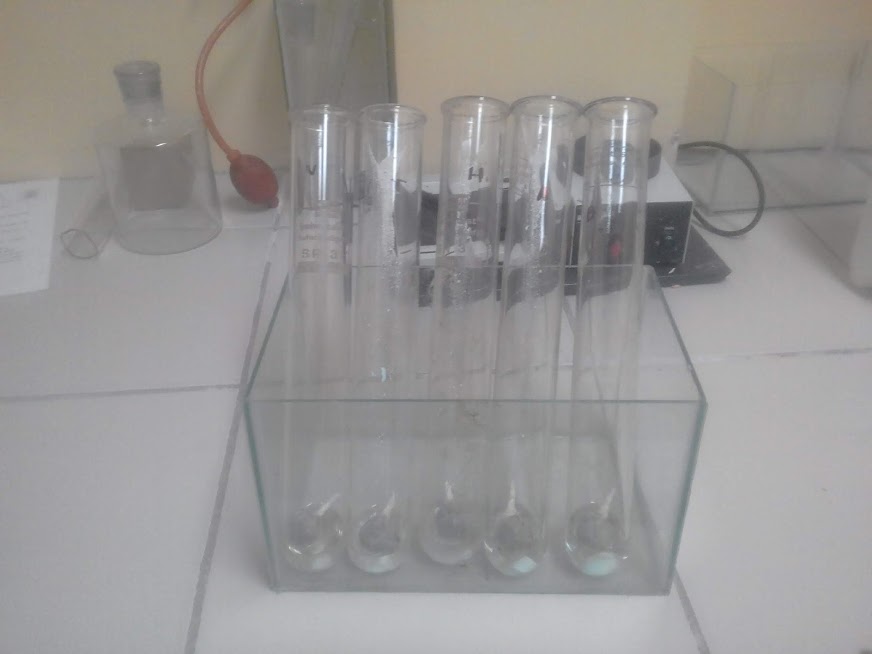 METODOLOGÍA
Fase de laboratorio.
Ceniza
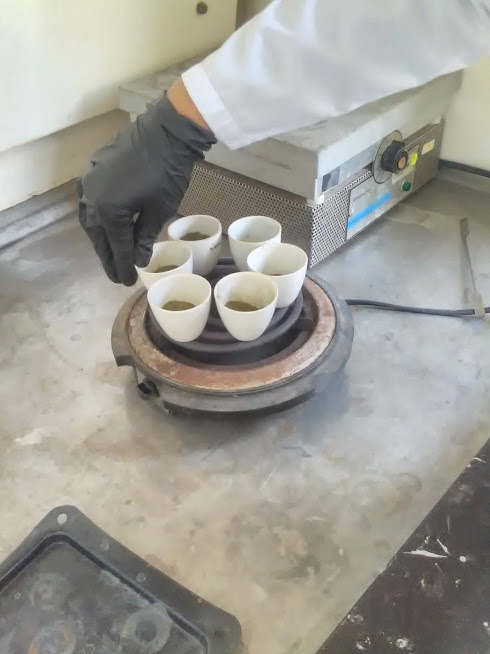 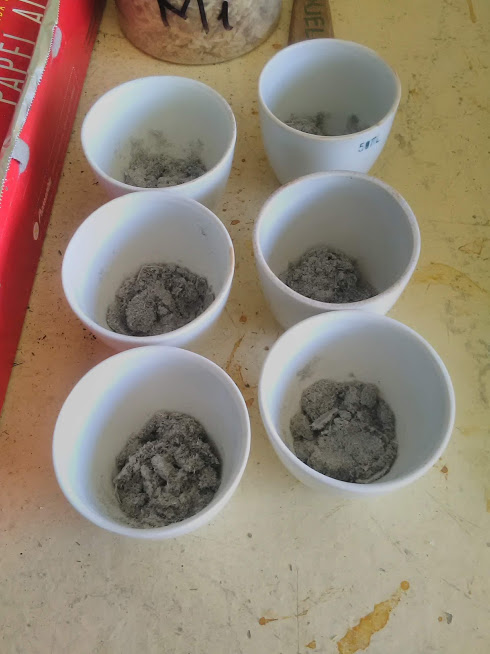 Las muestras se quemaron dentro de la cámara extractora de gases sobre en la placa de calentamiento hasta que cesó el humo. Posteriormente se colocaron en la mufla  a 500 °C por 4 horas
RESULTADOS Y DISCUSIÓN
Materia Verde
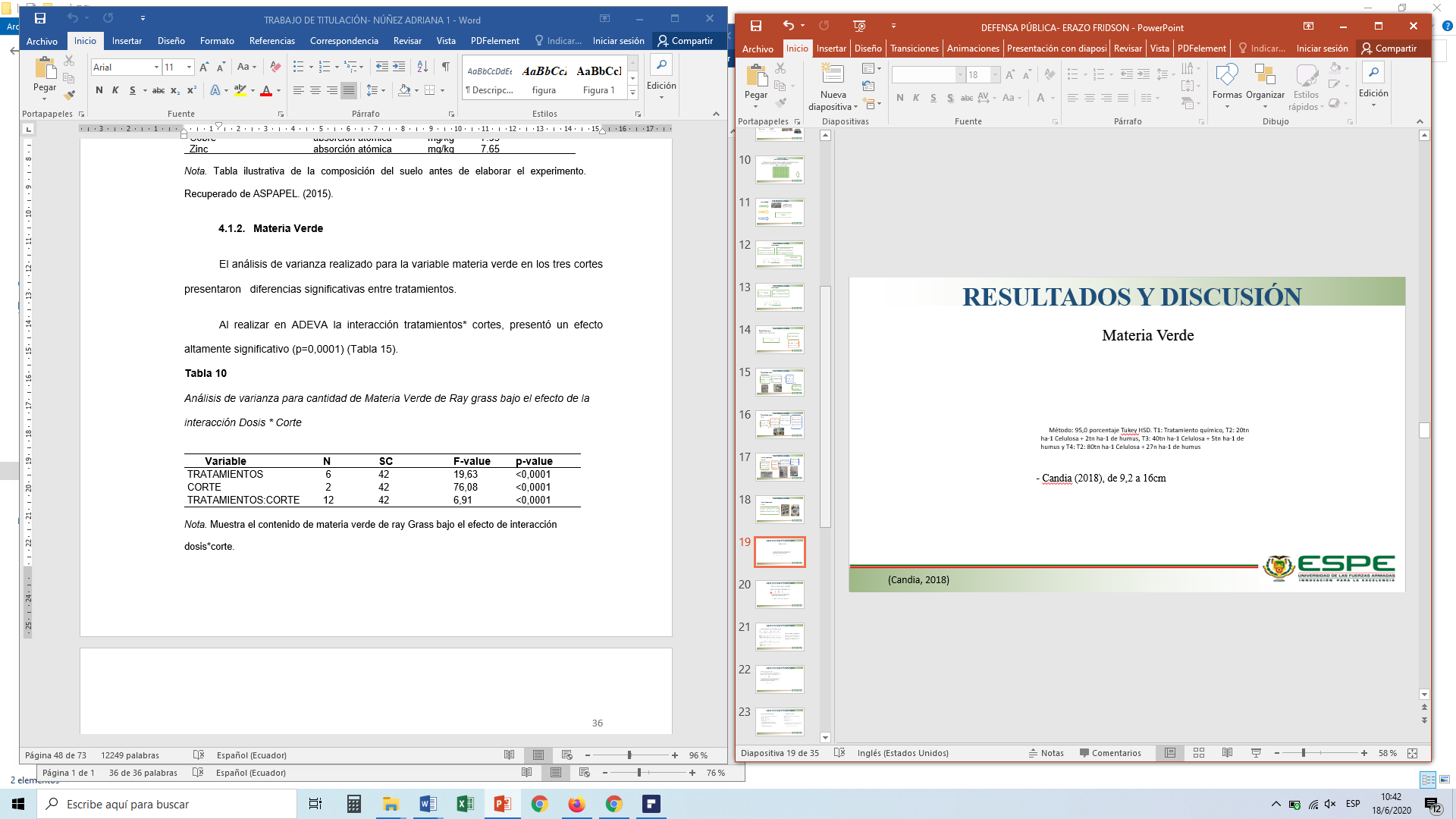 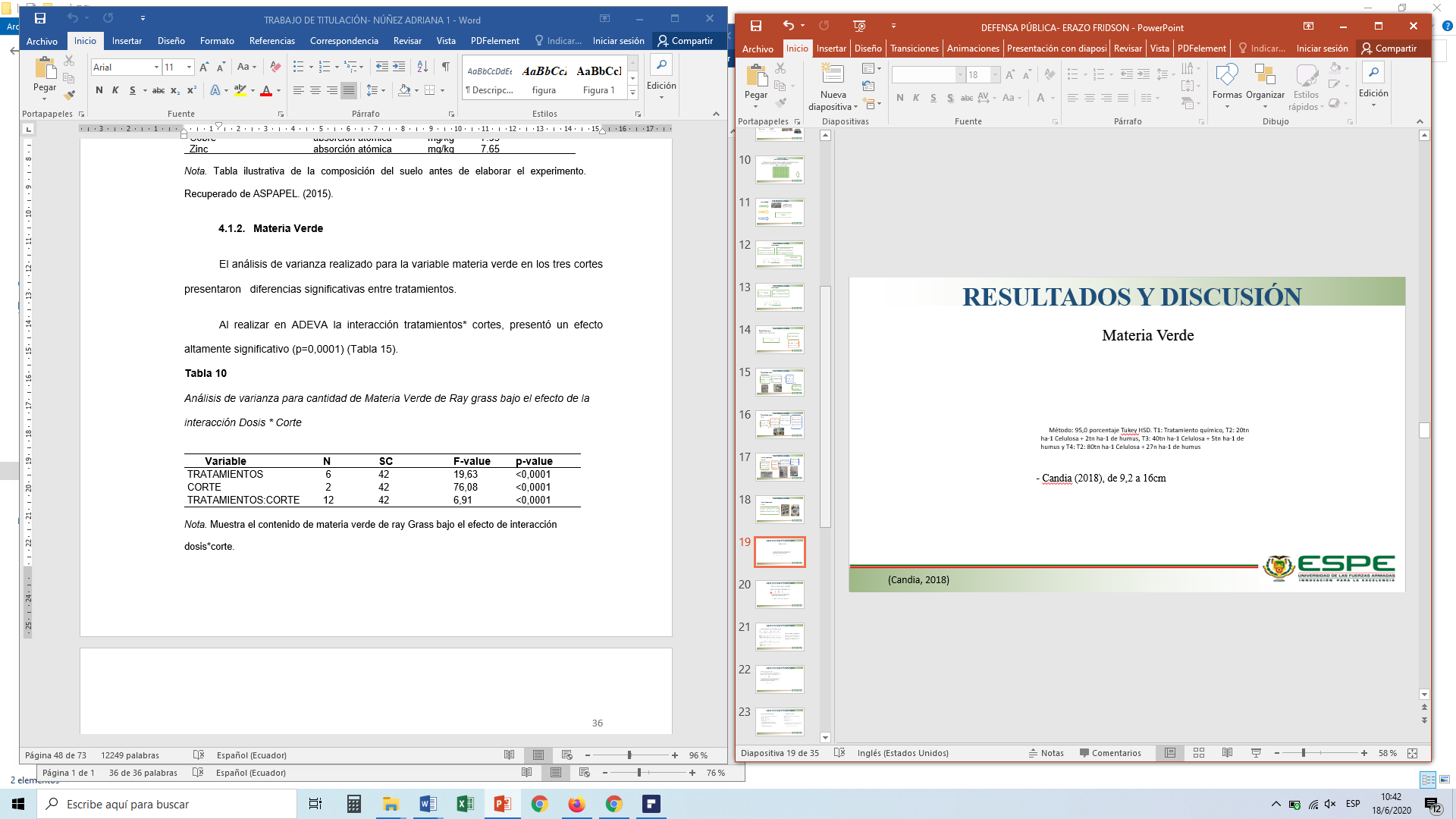 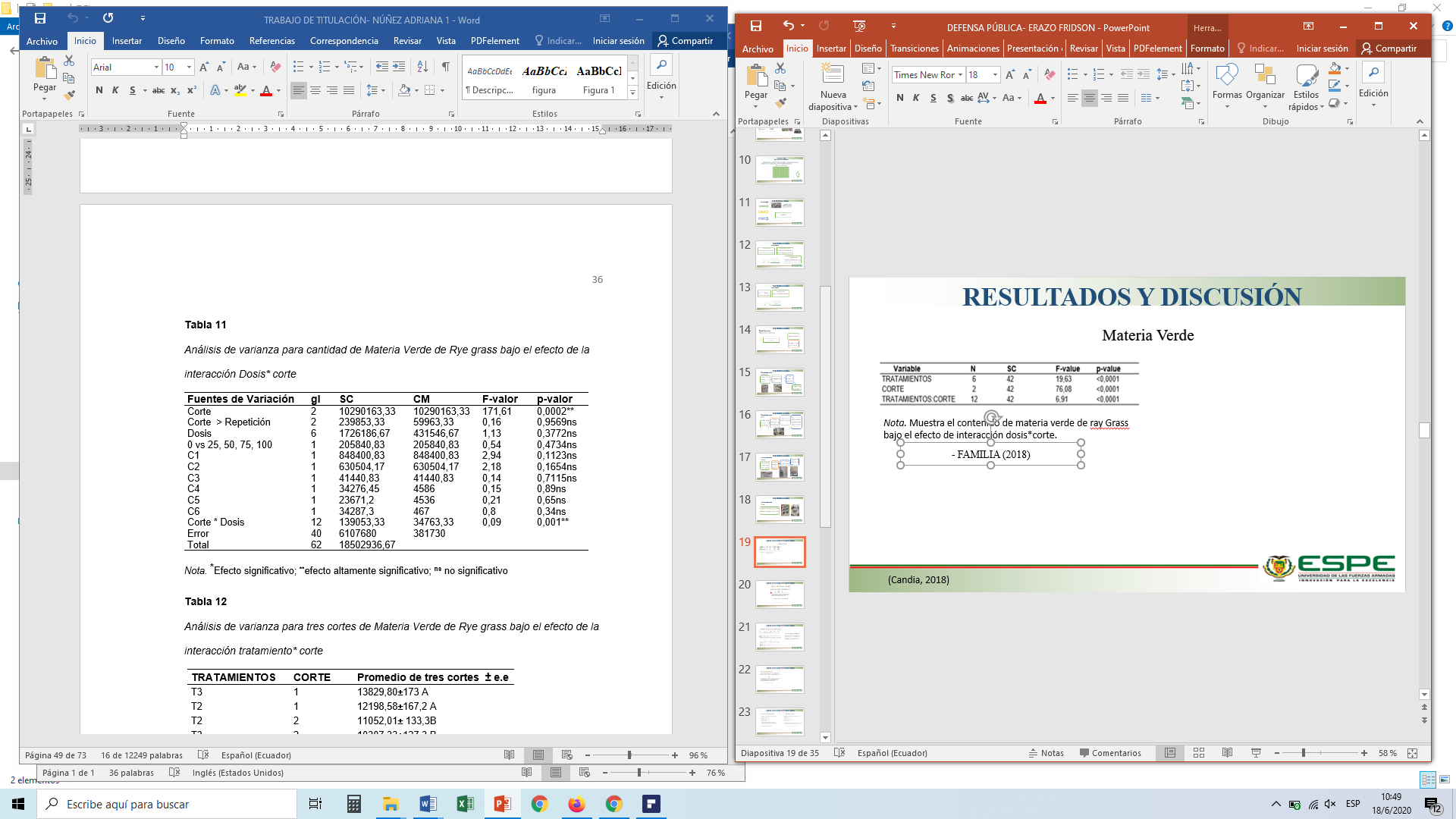 Nota. Muestra el contenido de materia verde de ray Grass bajo el efecto de interacción dosis*corte.
Nota. *Efecto significativo; **efecto altamente significativo; ns no significativo
(Familia, 2018)
RESULTADOS Y DISCUSIÓN
Materia Verde
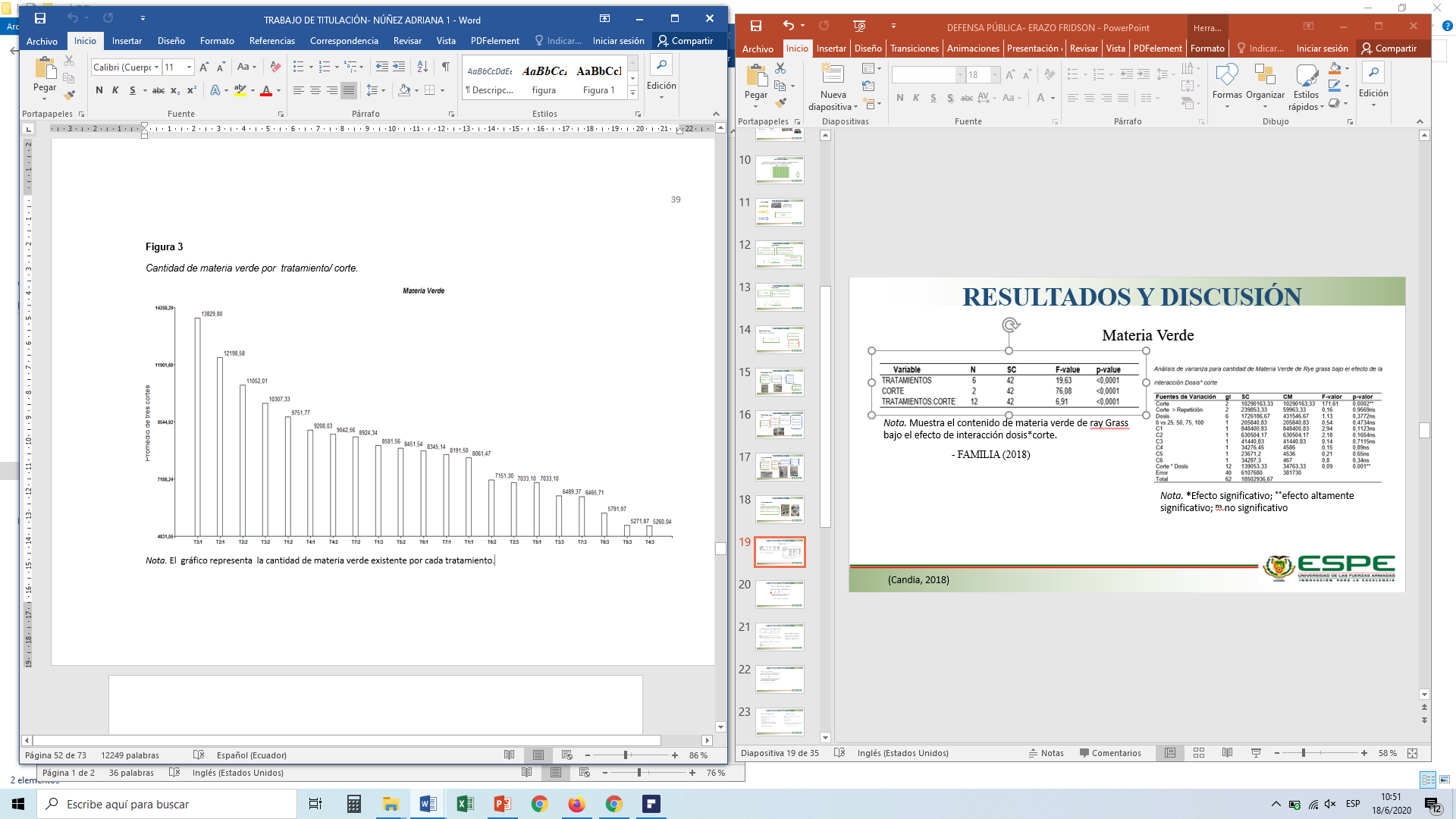 (González, Hernández, & Velasco, 2005).
RESULTADOS Y DISCUSIÓN
Materia Seca
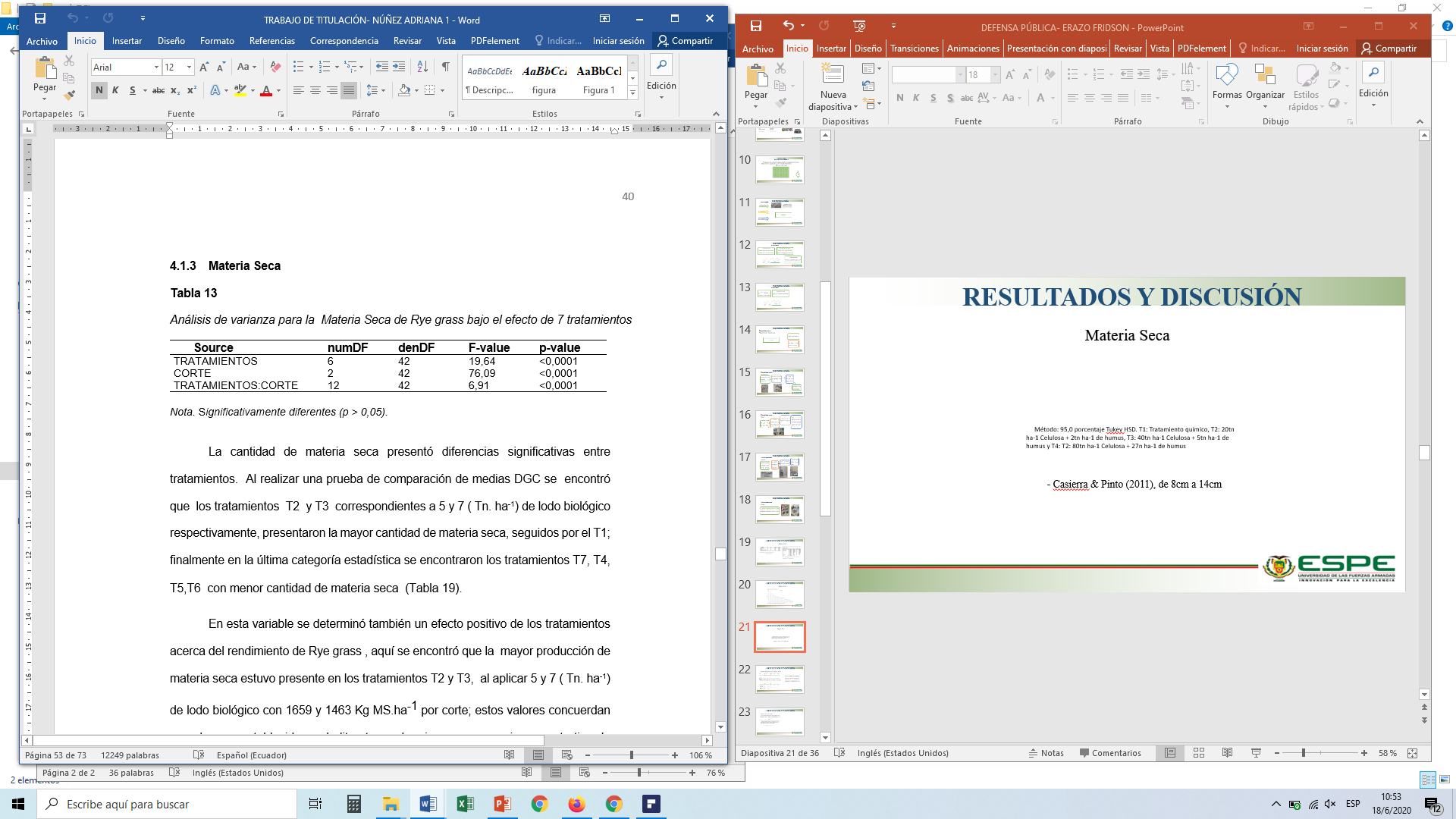 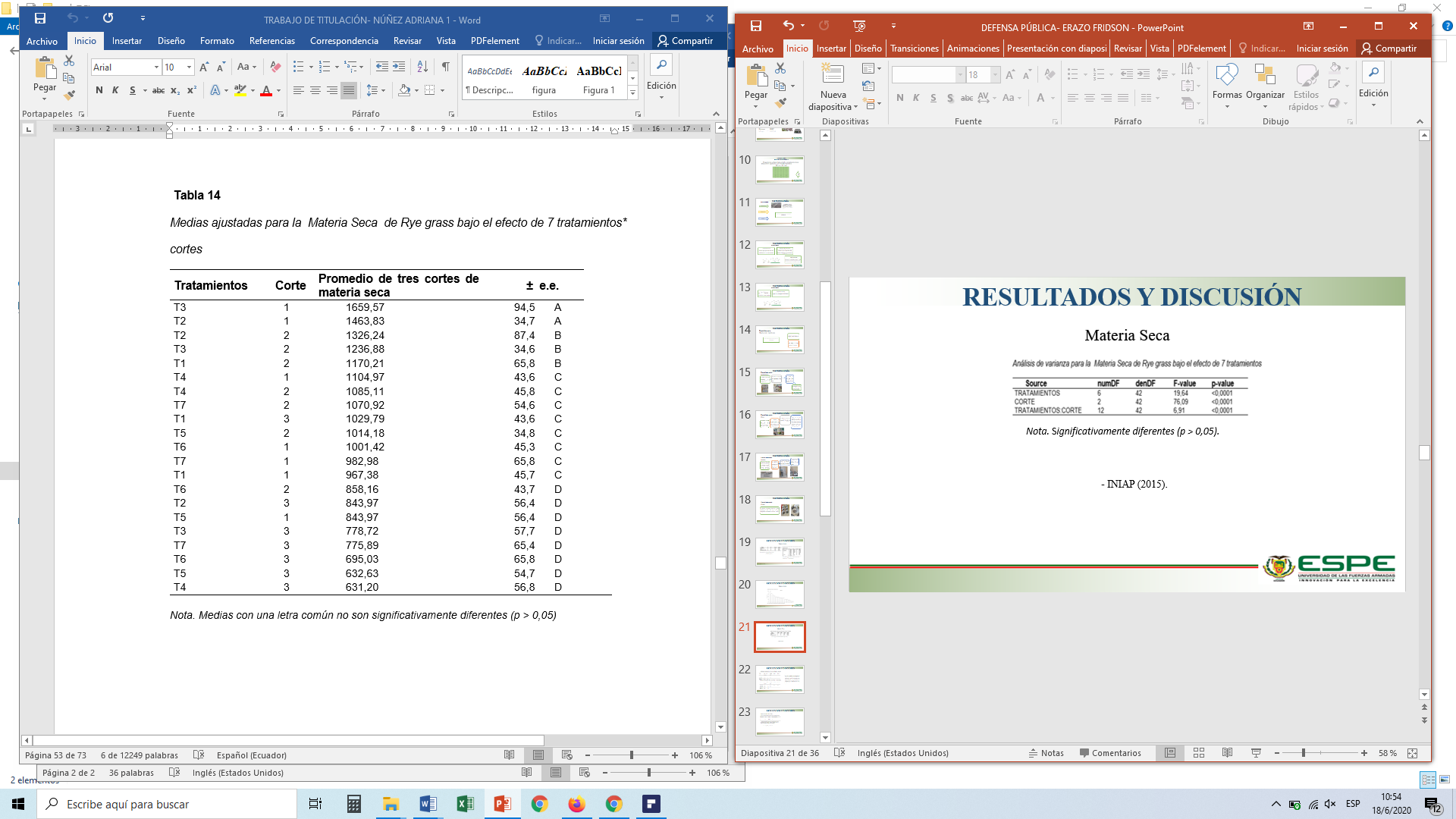 Nota. Significativamente diferentes (p > 0,05).
Nota. Medias con una letra común no son significativamente diferentes (p > 0,05)
- INIAP (2015).
RESULTADOS Y DISCUSIÓN
Materia Seca
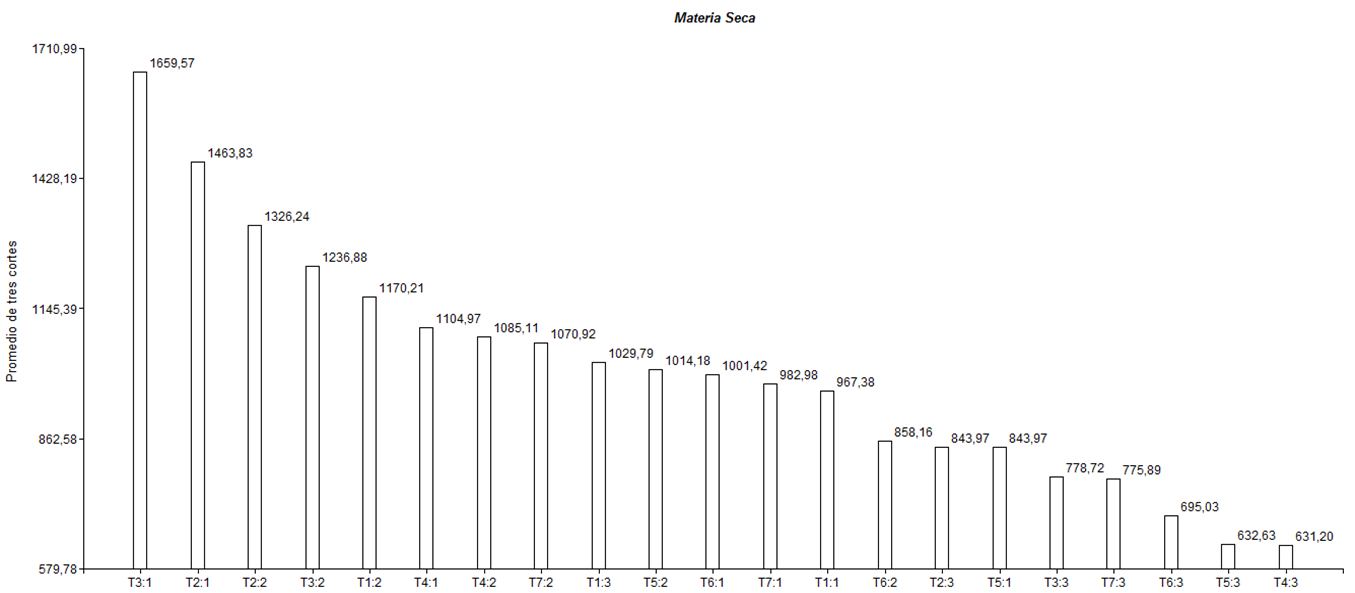 Nota. El gráfico representa la cantidad de materia seca evaluada por corte y por tratamiento.
RESULTADOS Y DISCUSIÓN
Proteína cruda
Medias ajustadas para el porcentaje de Proteína cruda en Rye grass  bajo el efecto de diferentes tratamientos.
Análisis de varianza para el porcentaje de Proteína cruda en Rye grass  bajo el efecto de diferentes tratamientos
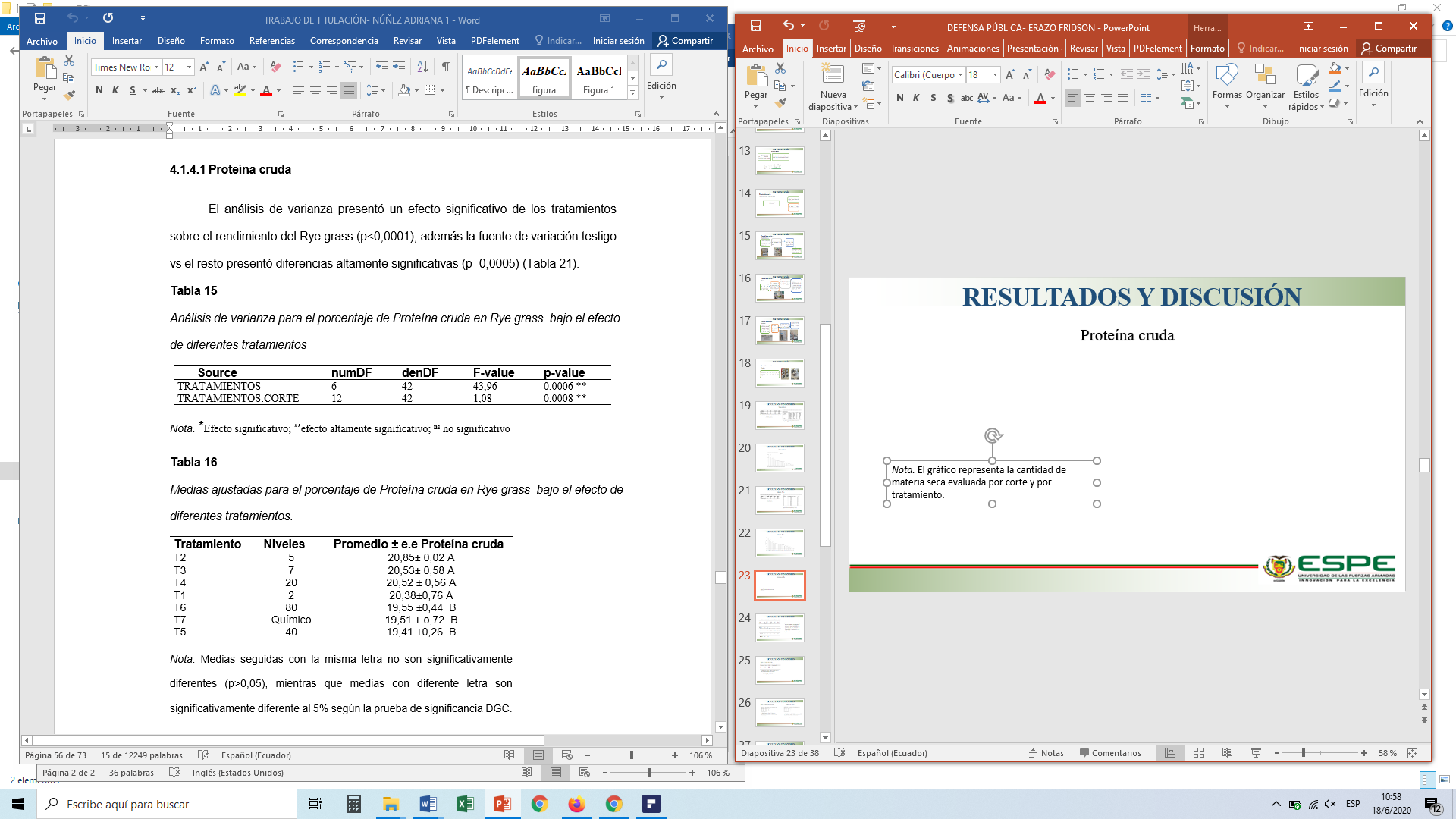 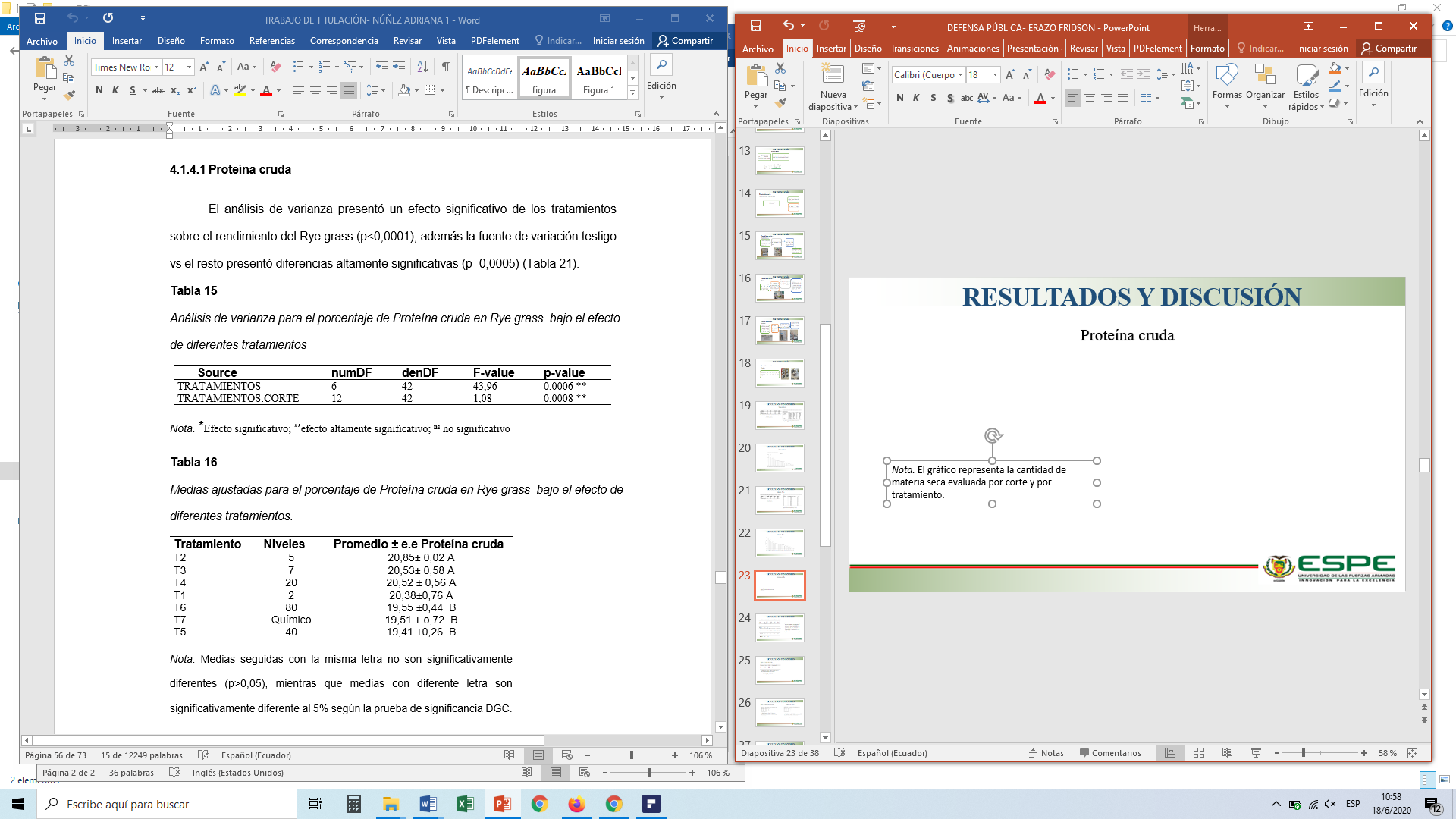 Nota. *Efecto significativo; **efecto altamente significativo; ns no significativo
Nota. Medias seguidas con la misma letra no son significativamente diferentes (p>0,05), mientras que medias con diferente letra son significativamente diferente al 5% según la prueba de significancia DGC.
RESULTADOS Y DISCUSIÓN
Proteína cruda
Medias ajustadas para el porcentaje de Proteína cruda en Rye grass  bajo el efecto de diferentes tratamientos.
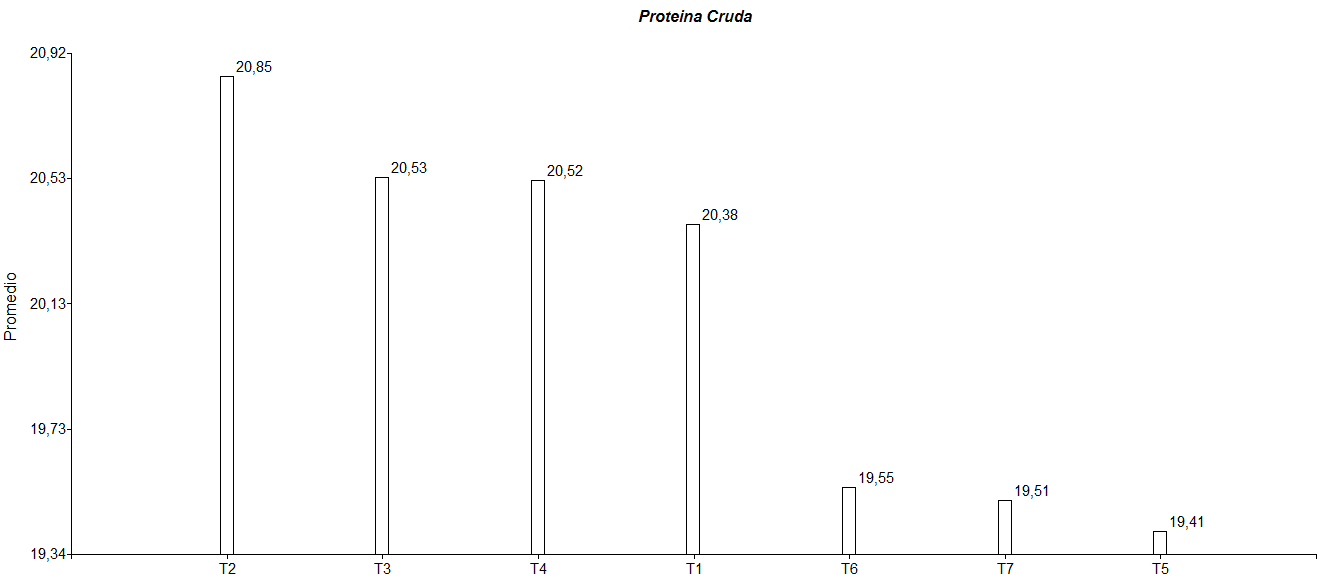 Nota. En la  figura 5 se puede determinar que al aplicar los tratamientos T1, T2, T3, T4, se obtuvo un mayor porcentaje de proteína cruda.
RESULTADOS Y DISCUSIÓN
Ceniza
Análisis de varianza para el efecto de 7 tratamientos sobre la ceniza en cultivo de Rye grass
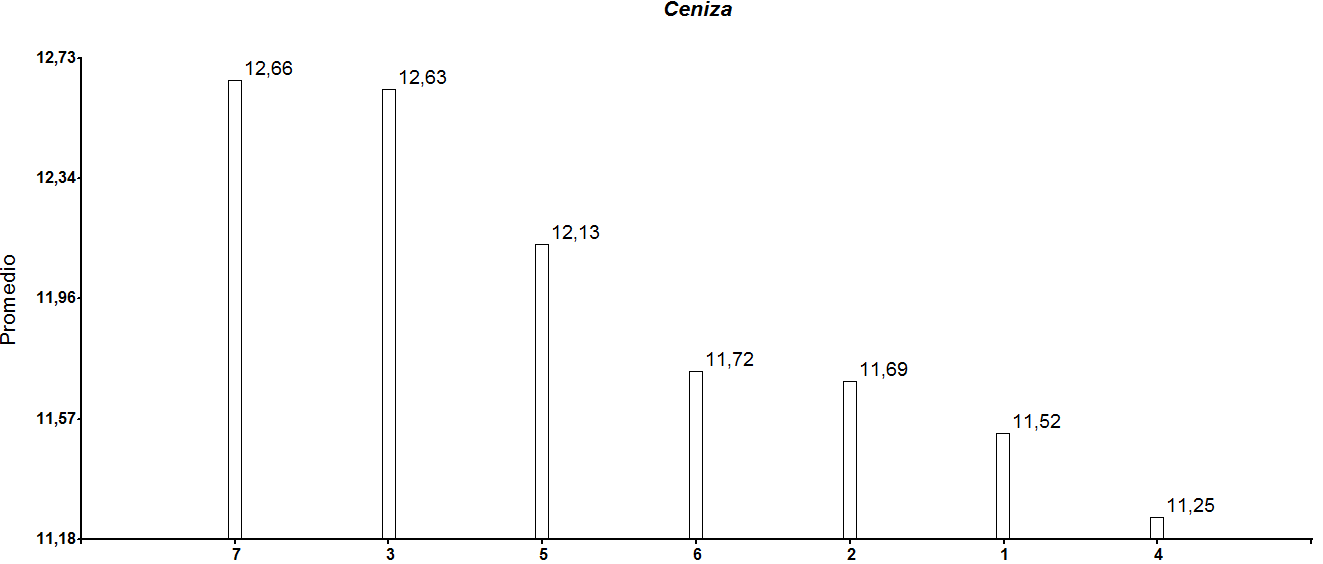 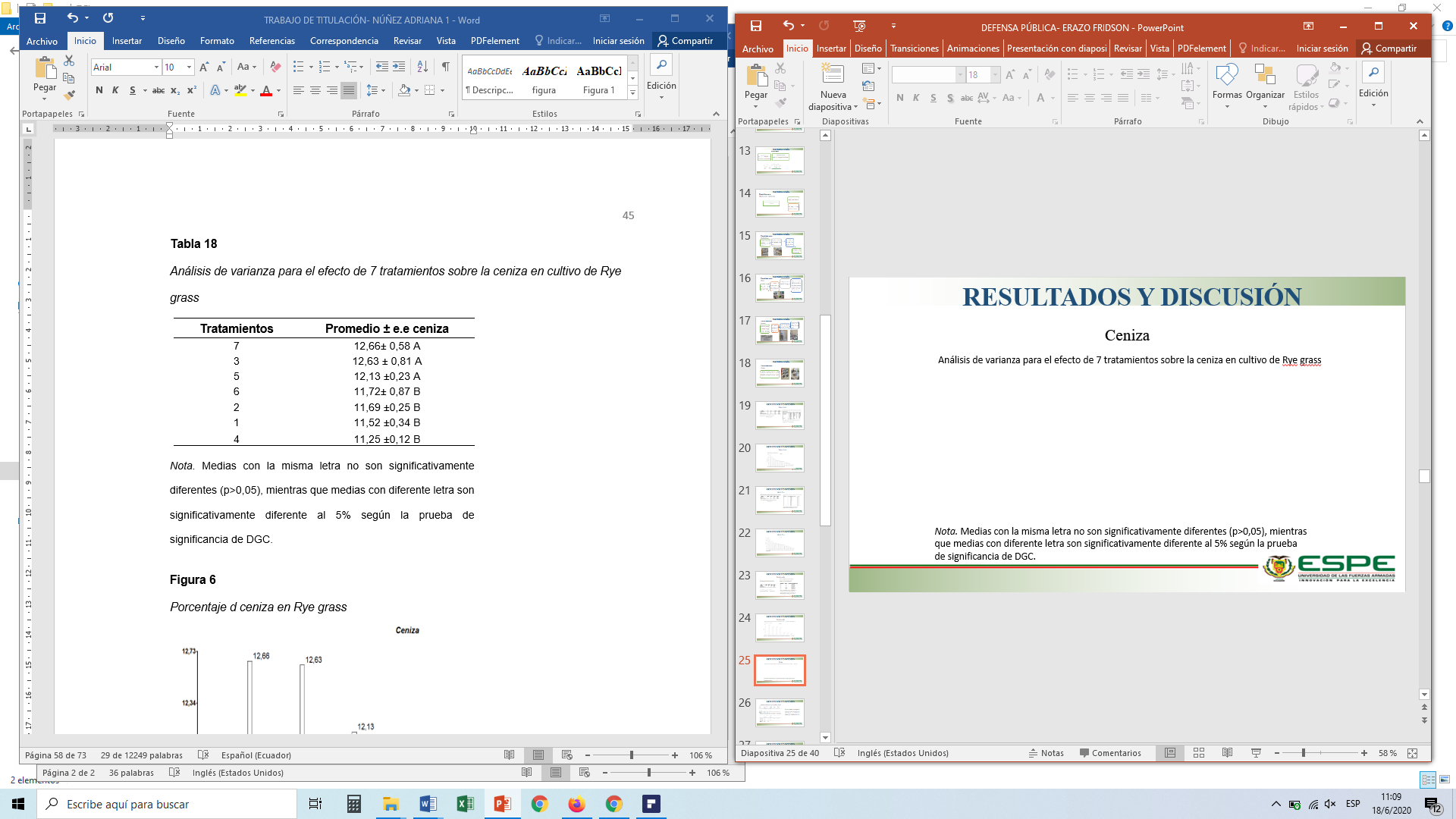 Nota. Medias con la misma letra no son significativamente diferentes (p>0,05), mientras que medias con diferente letra son significativamente diferente al 5% según la prueba de significancia de DGC.
RESULTADOS Y DISCUSIÓN
Grasa
Medias ajustadas  ±  error estándar para la cantidad de grasa en Rye grass bajo el efecto de 7 tratamientos
Análisis de varianza para la cantidad de grasa en Rye grass bajo el efecto de 7 tratamientos
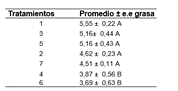 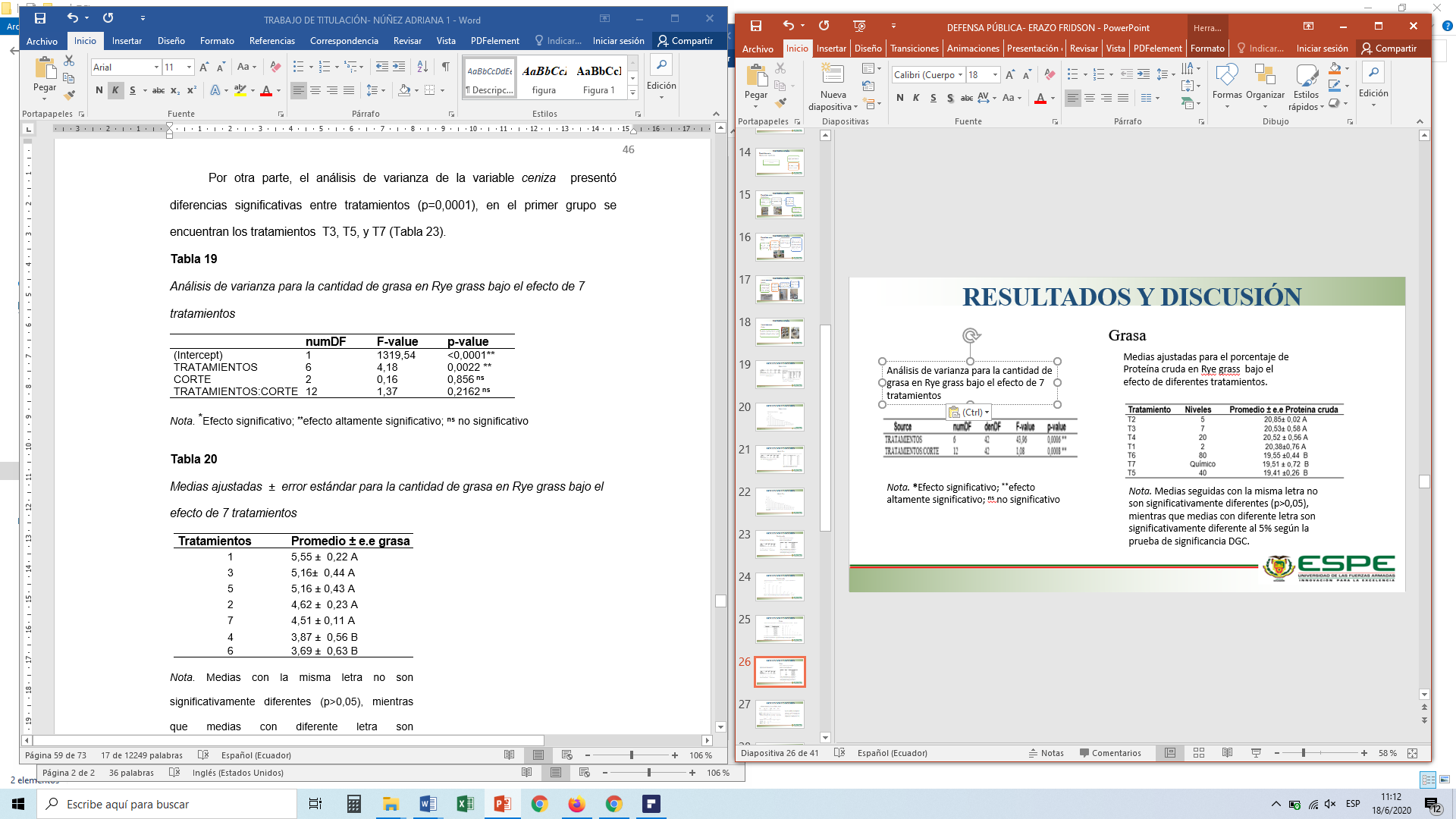 Nota. *Efecto significativo; **efecto altamente significativo; ns no significativo
Nota. Medias con la misma letra no son significativamente diferentes (p>0,05), mientras que medias con diferente letra son significativamente diferente al 5% según la prueba de significancia de DGC.
RESULTADOS Y DISCUSIÓN
Fibra
Medias ajustadas ± error estándar  para la cantidad de fibra  en Rye grass bajo el efecto de 7 tratamientos
Análisis de varianza para la cantidad de fibra  en Rye grass bajo el efecto de 7 tratamientos
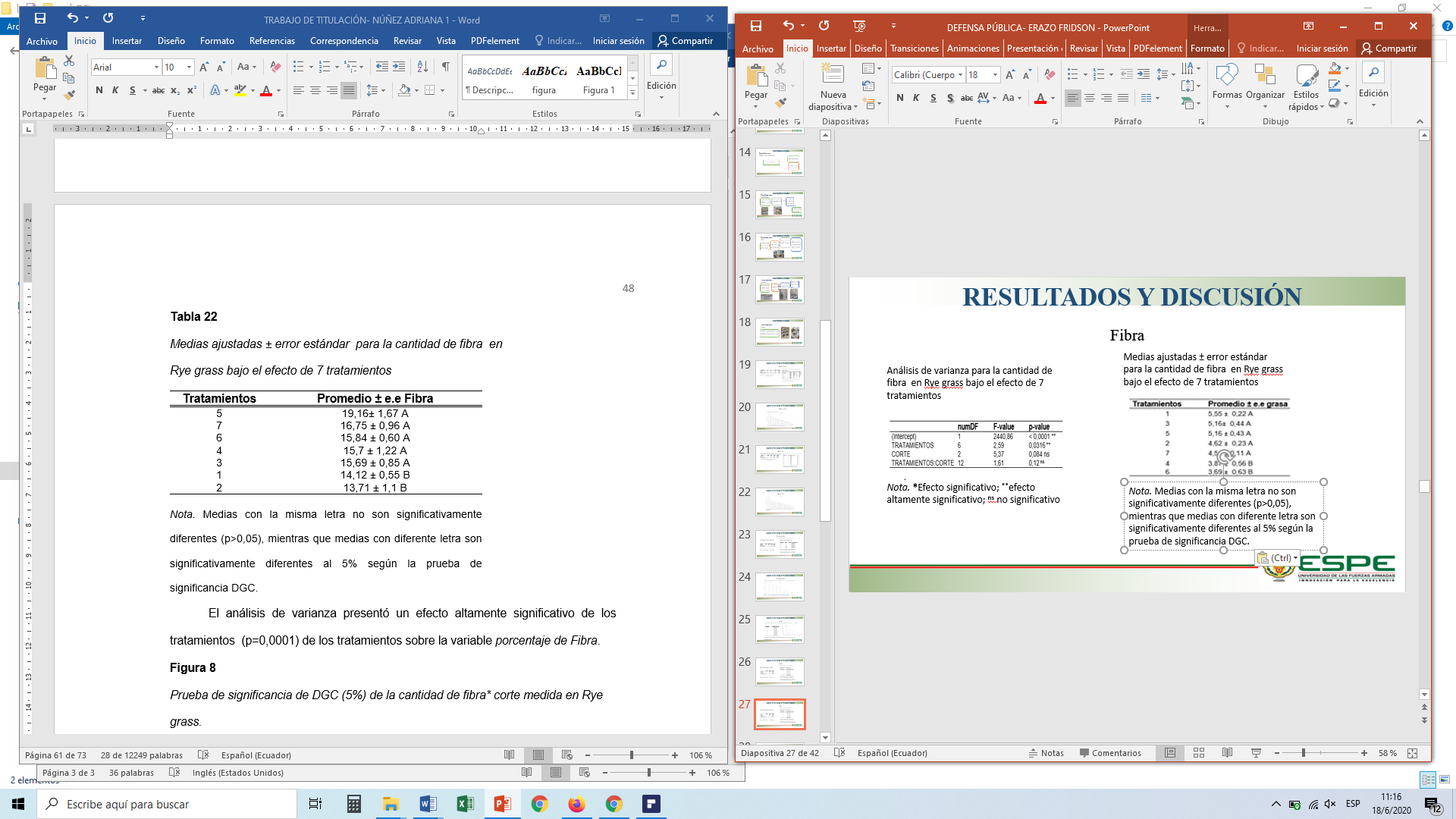 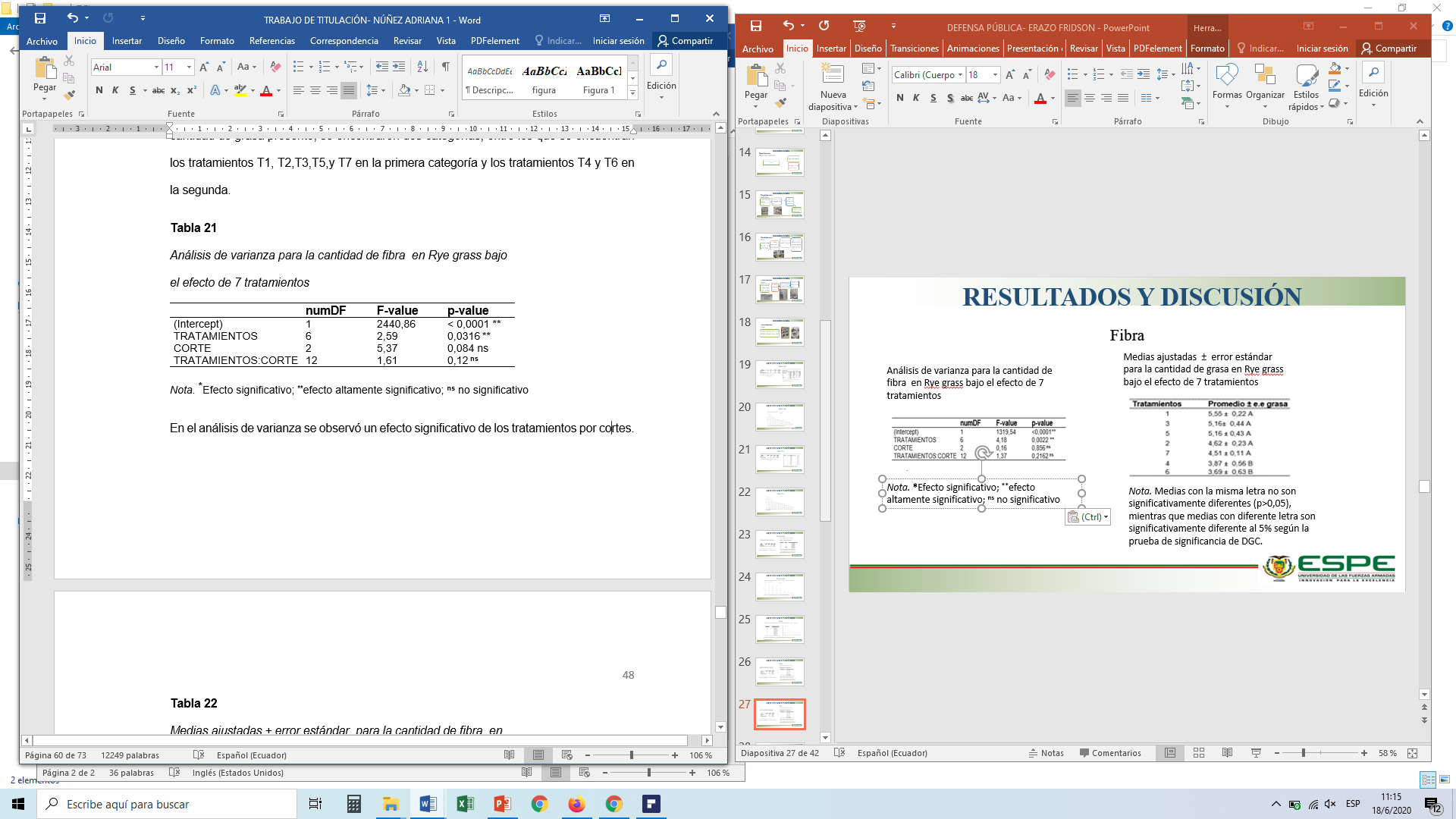 Nota. *Efecto significativo; **efecto altamente significativo; ns no significativo
Nota. Medias con la misma letra no son significativamente diferentes (p>0,05), mientras que medias con diferente letra son significativamente diferentes al 5% según la prueba de significancia DGC.
RESULTADOS Y DISCUSIÓN
Digestibilidad in situ
Medias ajustadas  ± e.e  para el porcentaje de digestibilidad del  Rye grass bajo el efecto de 7 tratamientos a las 24 horas
Análisis de varianza  para el porcentaje de digestibilidad del  Rye grass bajo el efecto de 7 tratamientos a las 24 horas
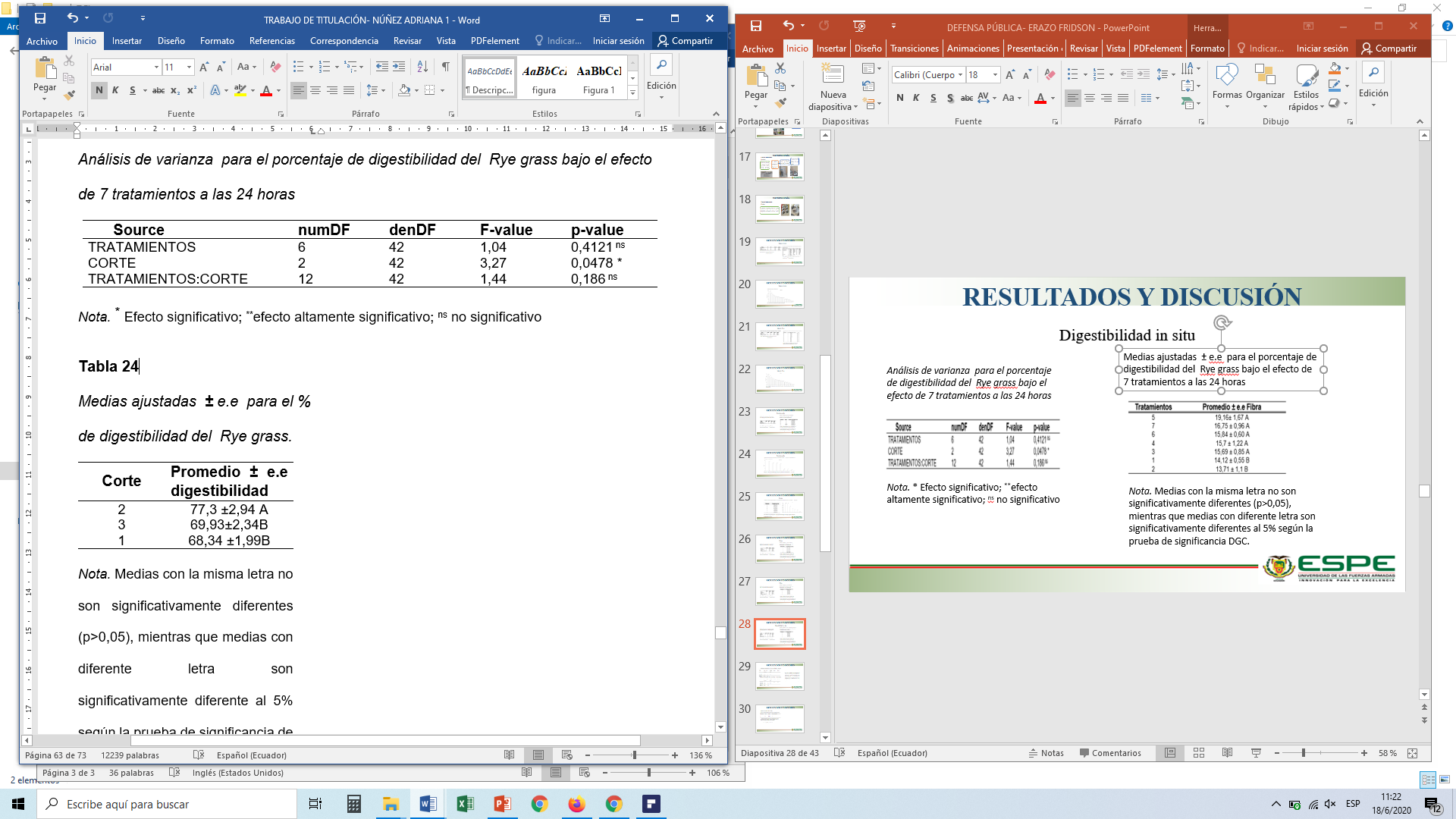 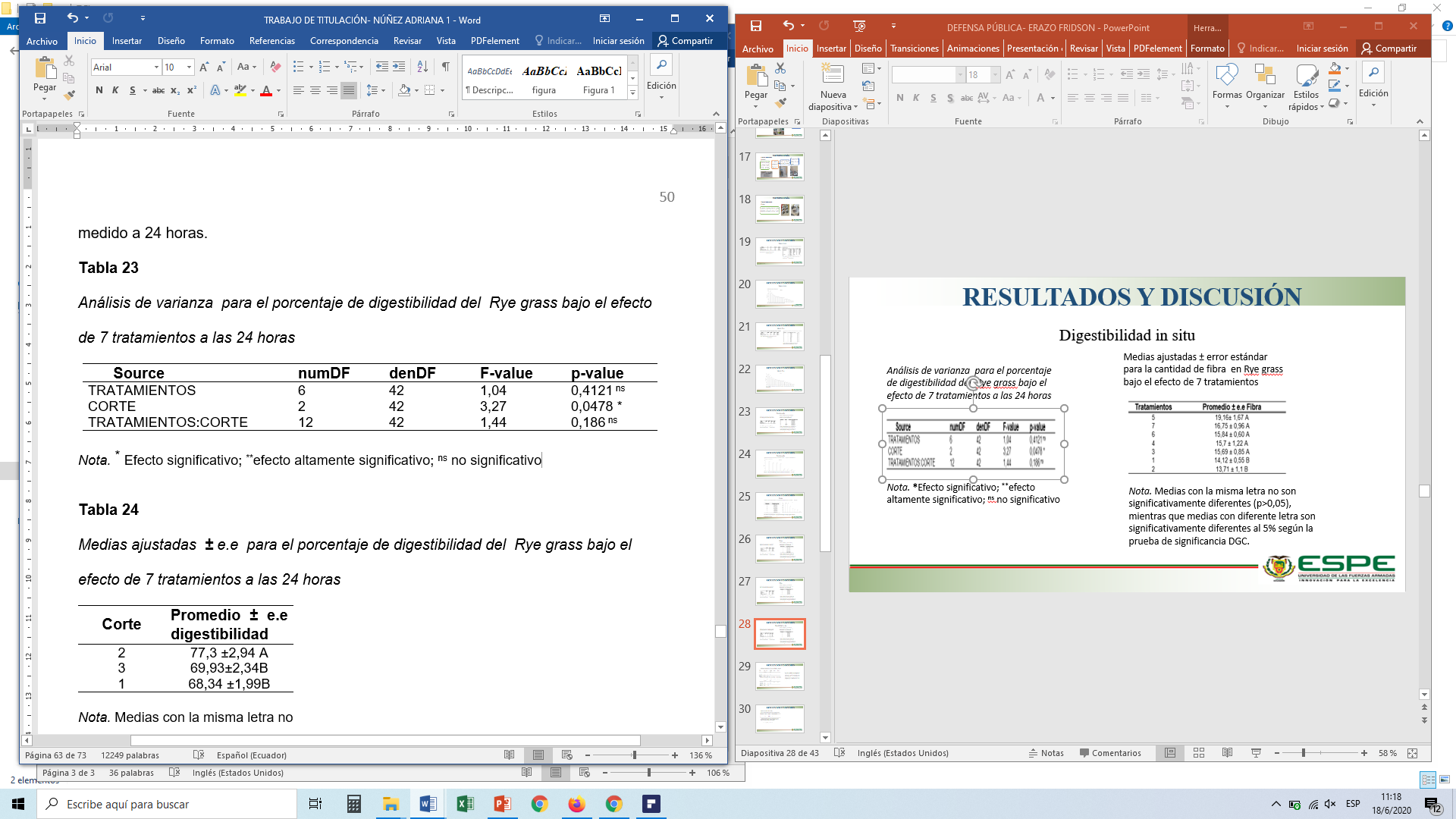 Nota. * Efecto significativo; **efecto altamente significativo; ns no significativo
Nota. Medias con la misma letra no son significativamente diferentes (p>0,05), mientras que medias con diferente letra son significativamente diferente al 5% según la prueba de significancia de DGC.
RESULTADOS Y DISCUSIÓN
Evaluación visual
Muestra de la prueba de vigor
Análisis de varianza para el vigor  Evaluación visual de crecimiento Rye grass bajo el efecto de 7 tratamientos
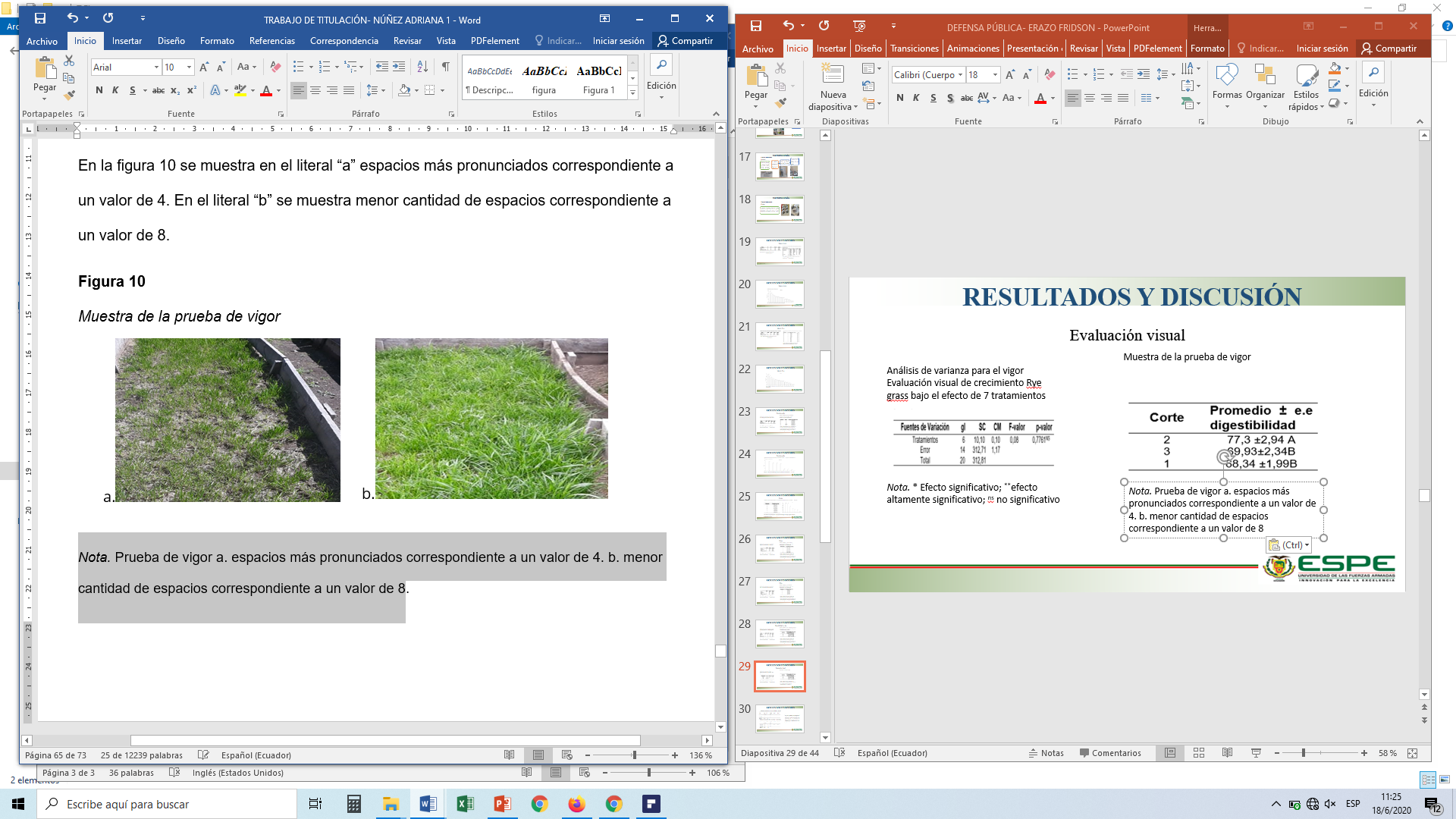 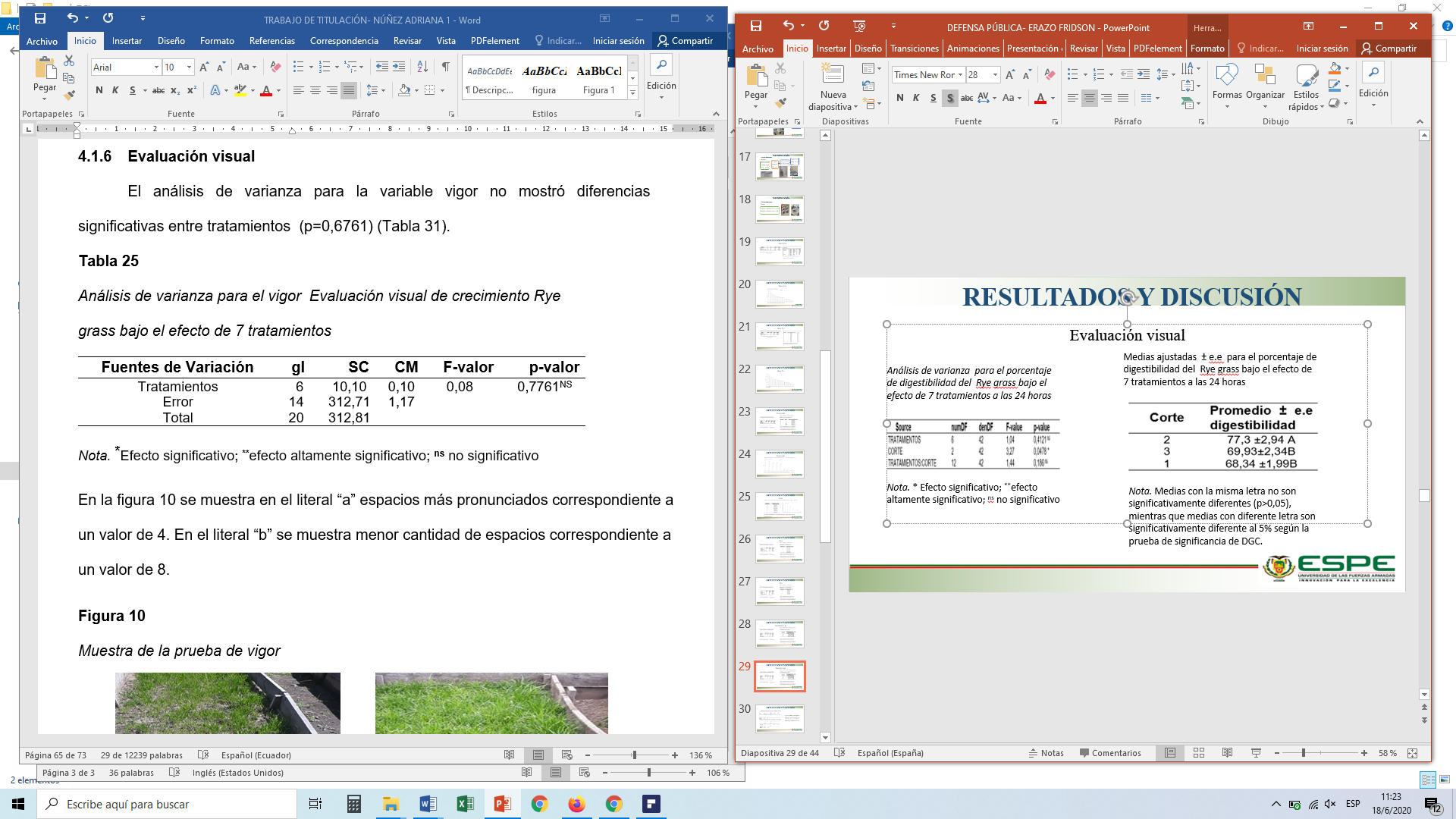 Nota. * Efecto significativo; **efecto altamente significativo; ns no significativo
Nota. Prueba de vigor a. espacios más pronunciados correspondiente a un valor de 4. b. menor cantidad de espacios correspondiente a un valor de 8
RESULTADOS Y DISCUSIÓN
Costos de producción para el cultivo de acelga y remolacha por tratamiento
- Casierra (2011) $ 245,83
RESULTADOS Y DISCUSIÓN
Análisis económico
Análisis económico del rendimiento de Rye grass bajo el efecto de la aplicación  de siete tratamientos de celulosa de papel
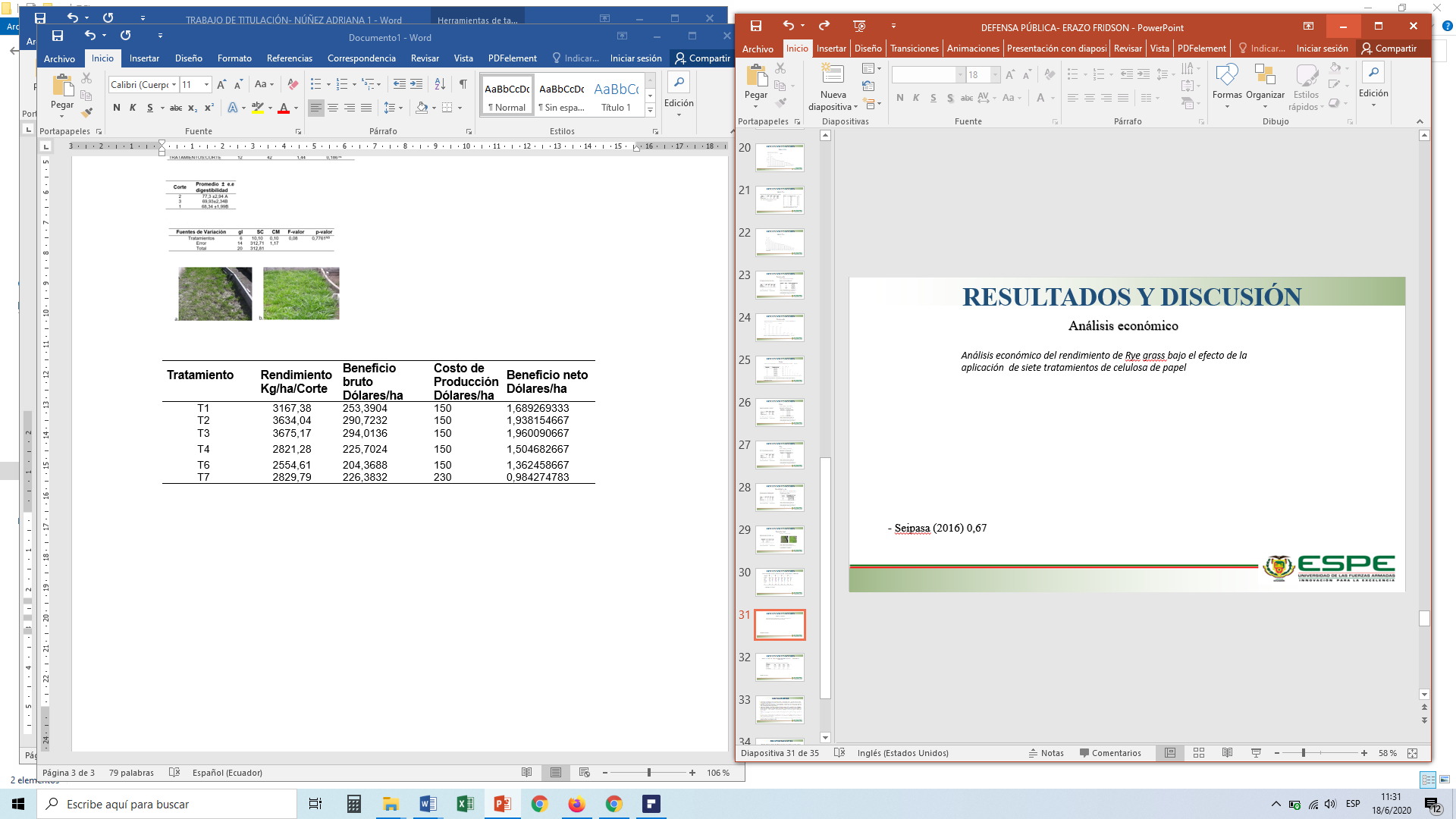 Nota. Tabla ilustrativa del rendimiento de Rye grass bajo el efecto de siete tratamientos.
CONCLUSIONES
La producción de materia verde presentó diferencias significativas entre tratamientos, ya que al aplicar 5 y 7 Tn. Ha-1  de lodo biológico, se obtuvieron 13839,80 y 12198,58 Kg/MV/corte respectivamente. 
La producción de materia seca presentó diferencias significativas entre tratamientos, ya que al aplicar 5 y 7 Tn. Ha-1  de lodo biológico, se obtuvieron 1659,57 y 1463,83 Kg/MS/corte.
En el análisis nutricional se obtuvieron los mayores porcentajes de proteína cruda ( 20,85) y grasa (5,55)  al aplicar lodo biológico;  los mejores resultados de ceniza (12,66) y fibra (19,16), al aplicar celulosa.  
En la digestibilidad se presentó un efecto significativo en el segundo corte con 77,30% de degradación a las 24 horas. 
El análisis económico determina que al aplicar lodo biológico se obtienen mayores  beneficios brutos, siendo el tratamiento T3 el de mayor rendimiento con 1,96 dólares, seguido por el tratamiento T2 ( 1,93),  dólares de retorno por cada dólar invertido.
RECOMENDACIONES
Se recomienda realizar ensayos similares de adición de mezcla de celulosa en otros cultivos, teniendo en cuenta los requerimientos de los mismos y con el fin de  incrementar la producción   a largo plazo.
Al observar el análisis físico - quimico del material sólido de desecho de la industria papelera (celulosa), llama la atención la presencia significativa de calcio entre sus componentes.  Debido a la importancia que tiene este elemento sobre las actividades metabólicas de las plantas, se recomendaría realizar investigaciones sobre la presencia e influencia  de este elemento en las producciones agropecuarias y en la recuperación de suelos con pH ácido.
Tomando en cuenta la altísima producción de desechos organicos generados en la industria papelera y habiendo determinado que estos materiales se constituyen en excelentes fuentes de nutrientes, se recomienda continuar realizando investigaciones no solo en el área  agrícola, sino también como suplementos alimenticios en el área  pecuaria.
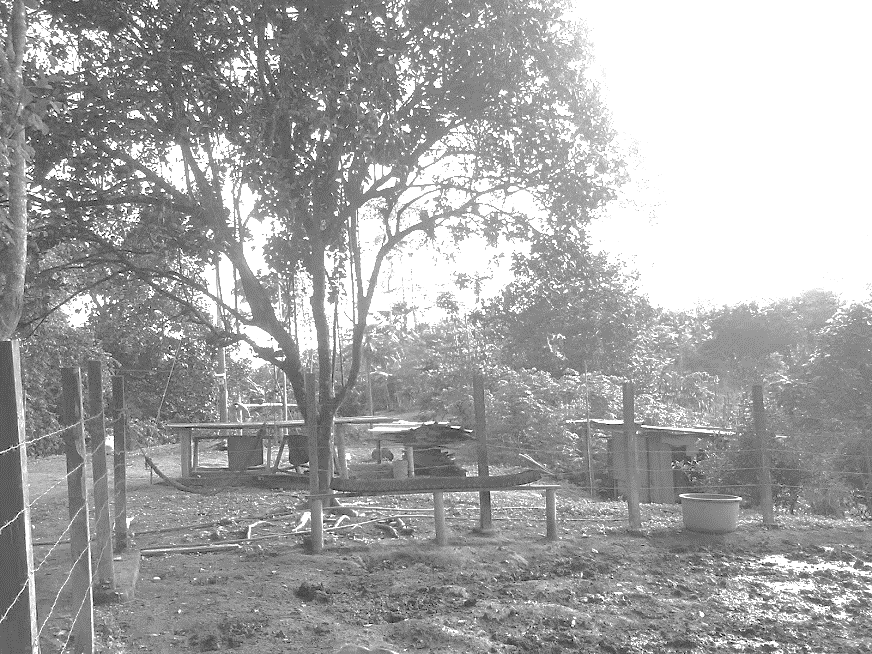 “Los campos son los pies que sostienen la nación”

Tomás Moro